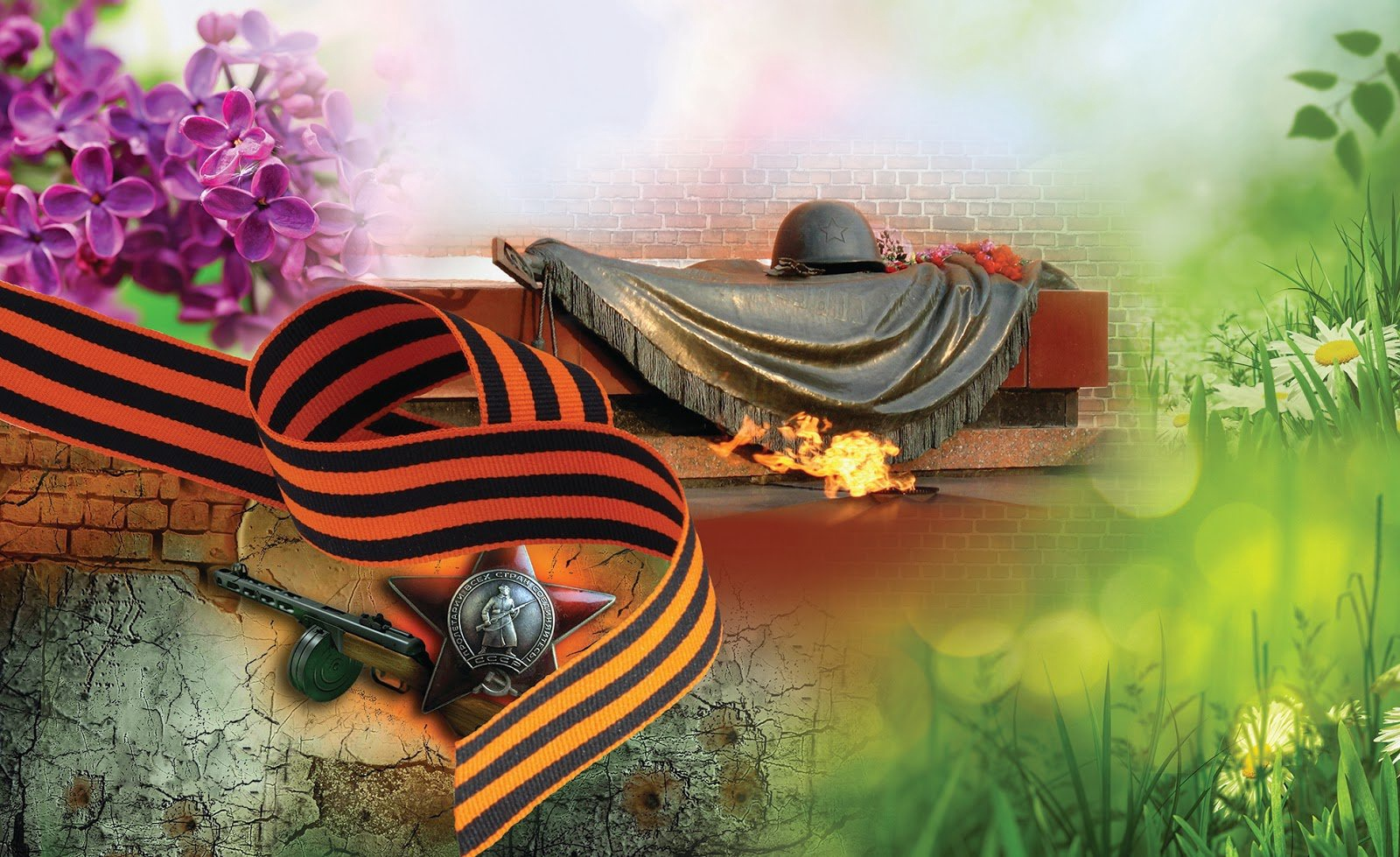 Муниципальное дошкольное образовательное учреждение                                                                                              «Детский сад № 1 «Лучик» с. Комсомольское Гудермесского муниципального района»
Проект                                           «Сийлахь-Боккхачу Даймехкан т1еман вайн йуртара                        нохчийн толамхой»                                                на районный конкурс проектов                                              «Йовр йоцу ц1е»                                    (приурочен 80-летию Дню Победы, а также                                      к Году защитника Отечества)
Разработал: старший воспитатель М.М. Висимбаева 
2024-2025 учебный год
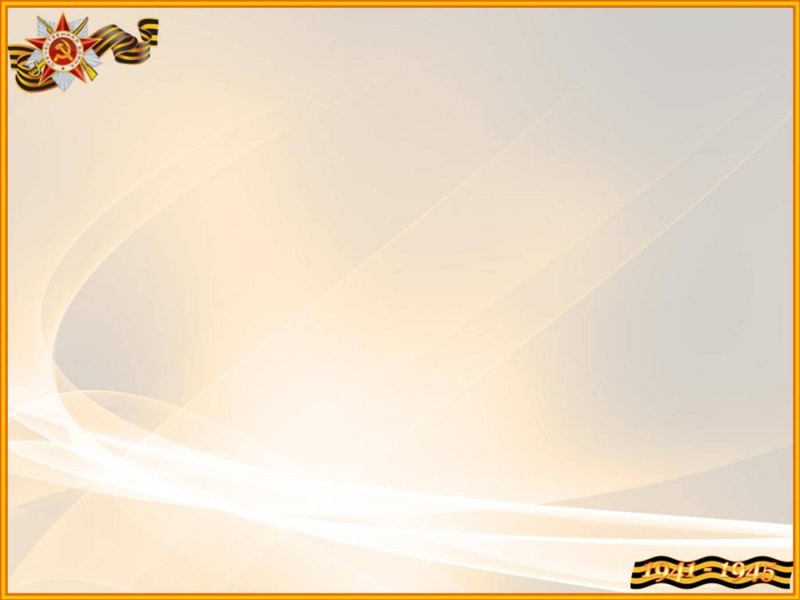 Аннотация проекта
            В рамках реализации годовой задачи по нравственно-патриотическому воспитанию возникла идея создания проекта с привлечением всех участников образовательного процесса, а также перед празднованием юбилейной даты – 80-летия  со дня победы                               в Великой Отечественной войне. Примечательно и то, что Президентом Российской Федерации В.В. Путиным 2025 год объявлен «Годом защитника Отечества». Это решение имеет особую значимость в преддверии празднования 80-летия Великой Победы  над фашизмом. Год защитника Отечества станет не просто календарной датой, а послужит символом национального единства и патриотизма, выражением глубокой признательности тем, кто защищал и продолжает защищать суверенитет и безопасность нашей  страны. 
      Проект направлен на сохранение преемственности поколений, семейных ценностей, исторической памяти, привлечение внимания общественности к участию чеченского народа в Великой Отечественной войне (ВОВ) и формирование начал патриотизма                        у дошкольников. Идеей для проекта также послужило привлечение родителей к участию                в создании фотоальбома «Сийлахь-Боккхачу Даймехкан т1еман вайн йуртара нохчийн толамхой» с фотографиями чеченских  ветеранов ВОВ, односельчан, с указанием их подвигов и полученных наград.
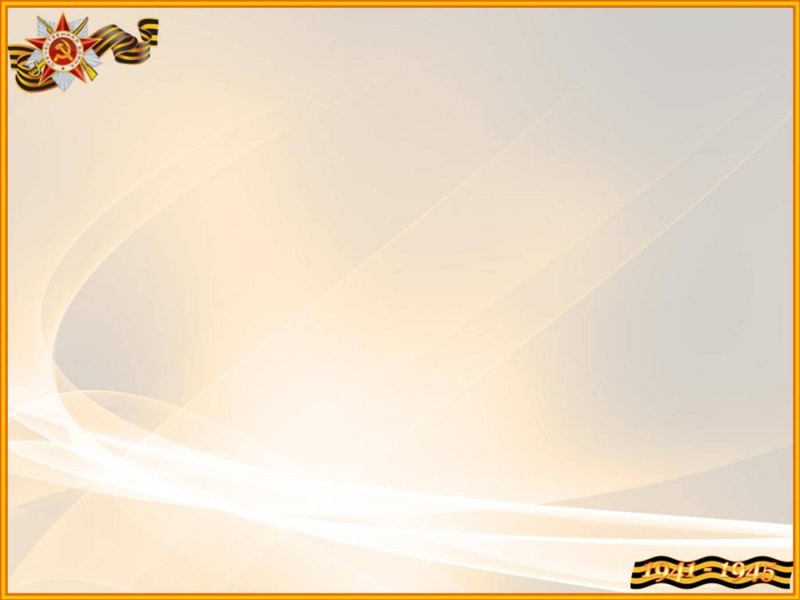 Инновационность проекта
              
       Необходимостью разработки и внедрения данного проекта также послужило создание инновационной модели образовательного пространства. Ценность инновационного характера проекта состоит в том, что он направлен на сохранение позитивных достижений детского сада, внедрение современных педагогических технологий,                     в том числе информационно-коммуникационных, обеспечение личностно – ориентированной модели организации педагогического процесса, позволяющий ребёнку успешно адаптироваться и удачно реализовать себя в современном социуме, развитие его социальных компетенций в условиях интеграции семьи и детского сада. Вместе                с тем и создание условий для расширения и систематизации представлений детей о значении победы в ВОВ, знакомства                                  с героическим подвигом чеченского народа в ВОВ через различные виды деятельности.
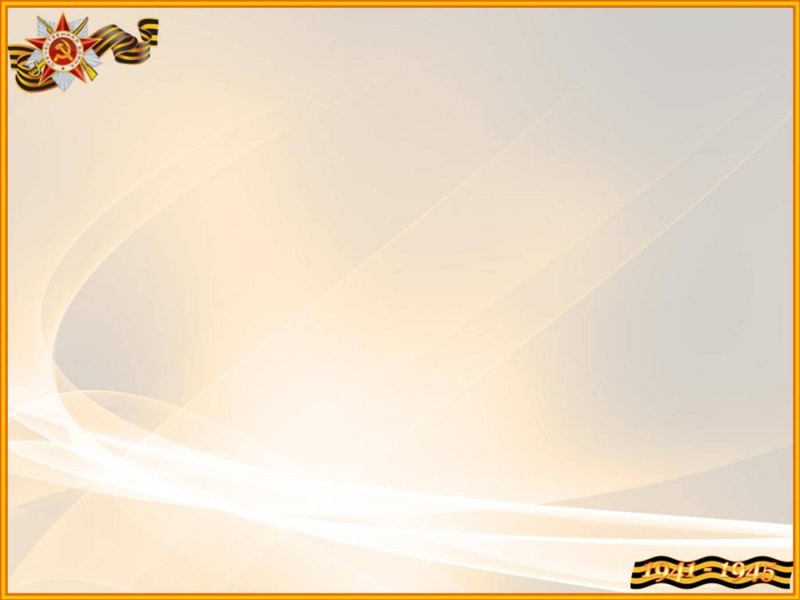 Актуальность (обоснованность темы)
                   В современном обществе проблема нравственно–патриотического воспитания детей дошкольного возраста становится все более актуальной. Приобщение детей к историческим культурным ценностям дает возможность достойно воспитать подрастающее поколение. Нравственно-патриотическое воспитание было и остается приоритетным направлением в воспитании и обучении детей дошкольного возраста. Важность данного направления актуализировано в ФОП ДО и  ФГОС ДО, в соответствии с которым, воспитание и обучение дошкольников прежде всего направлено на привитие дошкольниками нравственных ценностей. В Единой Концепции духовно-нравственного воспитания и развития подрастающего поколения Чеченской Республики и в программе духовно-нравственного развития дошкольников «Сан къоман хазна» (Ж.М. Абдрахмановой, С.С. Джунаидова) также определены ценностные ориентиры и механизмы их привития. Поэтому, в детском саду в системе ведется целенаправленная работа с детьми в данном направлении, используя при этом новые, более эффективные формы и методы работы. В результате такой воспитательной работы у детей формируются элементы гражданственности, патриотизма, базовые  ценности. Нельзя быть патриотом, не чувствуя личной связи со своей Родиной, не зная, как любили, берегли и защищали ее наши предки, наши отцы и деды. Тема Великой Отечественной войны остается чрезвычайно актуальной в современном обществе и способствует объединению, сплочению нашего народа. Именно поэтому мы сочли необходимым осветить для детей подвиги чеченского народа в годы Великой Отечественной Войны через призму истории своих семей.                                                                                                                                                                                                                                             Таким образом, актуальность данной проблемы обусловлена необходимостью освоения дошкольниками нравственно-патриотических норм, моральных ценностей. Несомненно, более глубокое ознакомление дошкольников с национальными героями - ветеранами ВОВ способствует привитию любви к родному краю, укреплению связи между поколениями, закладывает фундамент формирования ребенка как личности.
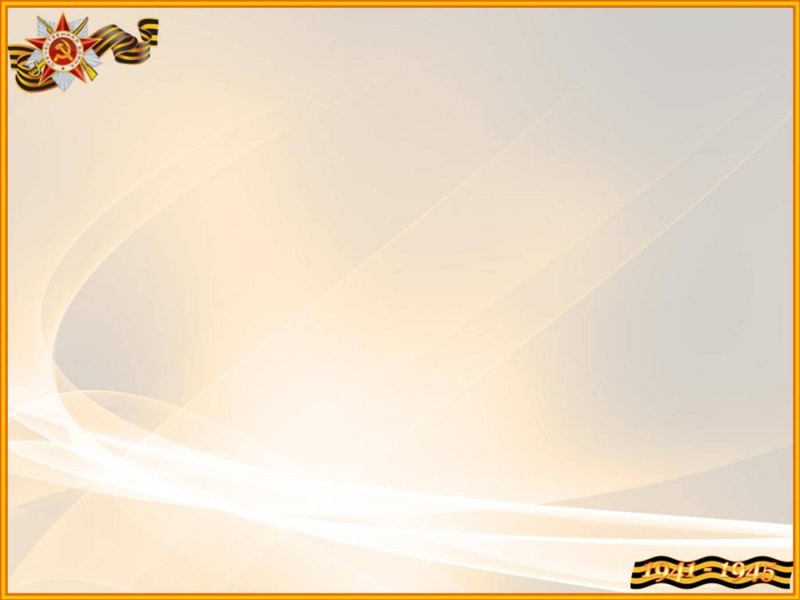 Руководитель проекта: старший воспитатель Висимбаева Милана Мусаиповна
 Возрастная группа: старшего дошкольного возраста (5-6 лет).
 Вид проекта: информационный, познавательно-исследовательский, практико-ориентированный.
 Тип проекта: составу  участников и  их  объединению:                            
- партнерский;
- с  привлечением  родителей;
- фронтальный.
 Продолжительность проекта: долгосрочный.
 Сроки реализации проекта: сентябрь 2024 г.- май 2025 г.
 Участники проекта: воспитанники, родители, педагоги.
 Партнеры проекта: МБОУ «Комсомольская СОШ».
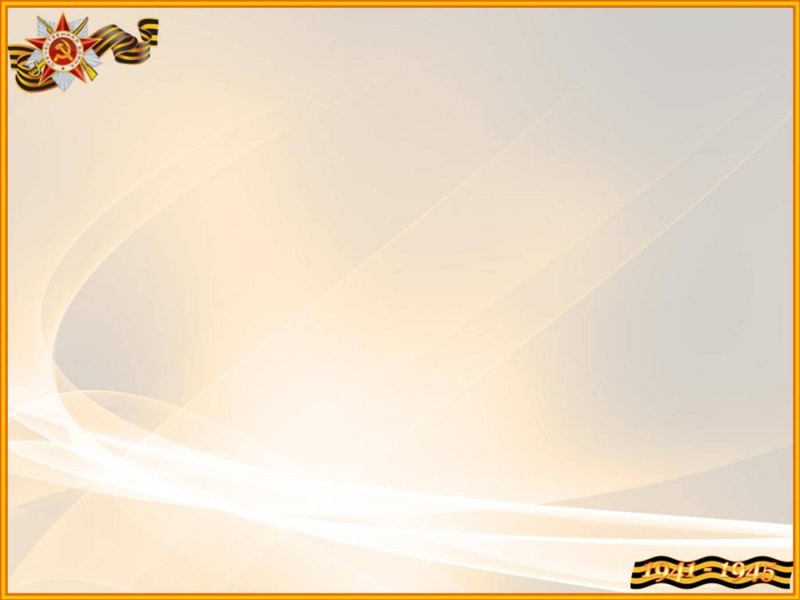 Проблема
     Дети дошкольного возраста плохо ориентируются в истории нашей страны: большой и малой Родины. У них поверхностное представление о Великой Отечественной войне. Не сформированы такие понятия, как «ветераны», «оборона», «захватчики».  Дети в основном не имеют представлений о причинах возникновения праздника Великой Победы.
     В свою очередь, родители также уделяют недостаточное внимание вопросам нравственно-патриотического воспитания в семье.  
              Гипотеза
     Если патриотическое воспитание ребенка начинать уже в дошкольном возрасте через цикл мероприятий и экскурсий, комплексных занятий и праздников с участием родственников ветеранов войны и родителей, то это поможет нынешнему поколению по-новому посмотреть на мир вокруг, на своих прадедушек и прабабушек, поможет пробудить уважительное и достойное отношение к этим людям.
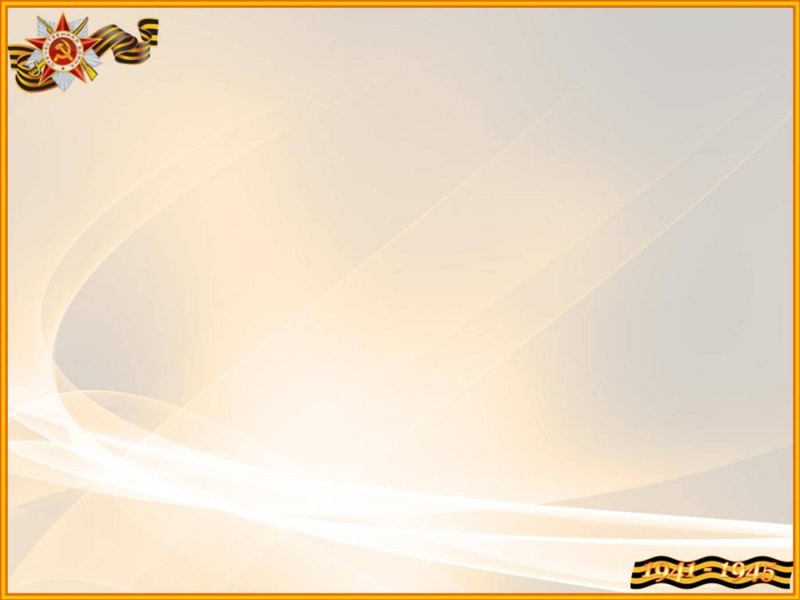 Цель и задачи проекта
       Цель: создание условий для обогащения знаний детей старшего дошкольного возраста о ВОВ, формирование патриотизма, чувства гордости за подвиг своего народа, за свою семью, уважение                                          к ветеранам ВОВ. 
      Задачи: 
      Для детей:
      Образовательные: 
 - расширять и систематизировать знания детей о чеченских героях ВОВ, способствовать формированию у детей интереса к истории своей семьи, своего народа;
- формировать нравственно-патриотические качества: храбрость, мужество, смелость, стремление защищать свою Родину;
     Развивающие:
- развивать интеллектуальные способности, память, речь, наглядно – образное мышление, творческие способности, самостоятельность;
     Воспитательные:
- воспитывать чувство гордости за свою малую и большую Родину, родных и близких родственников, бережное отношение к семейным фотографиям и наградам, уважение к ветеранам ВОВ, семейным ценностям.
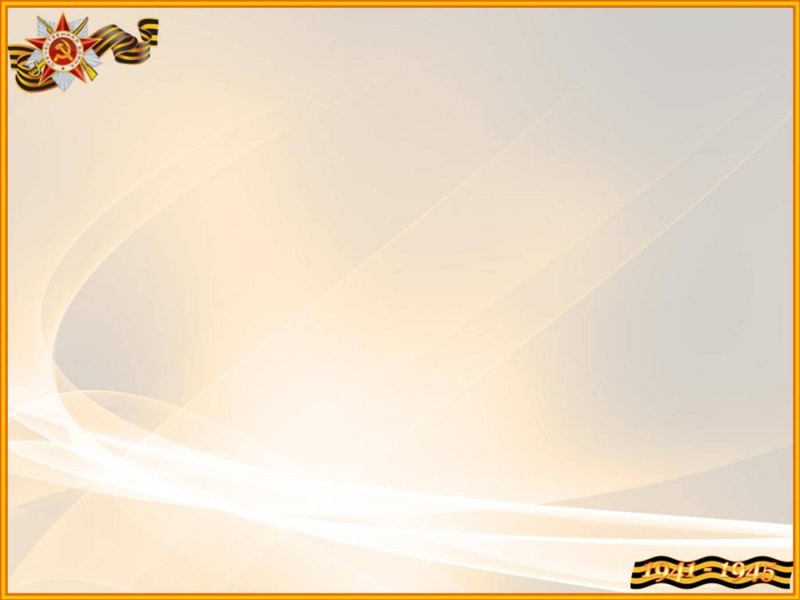 Для педагогов:
- разработать концепцию проекта и сформировать творческий временный коллектив;
- создать информационную базу по нравственно-патриотическому воспитанию детей;
- сформировать профессиональную компетенцию педагогов по использованию метода внедрения проекта;
- пропагандировать достижения и эффективный опыт инновационной деятельности в массовой педагогической практике.
        Для родителей:
- организовать сотрудничество с родителями через встречи, беседы, анкетирование;
- повысить педагогическую культуру родителей в вопросах нравственно-патриотического воспитания дошкольников.
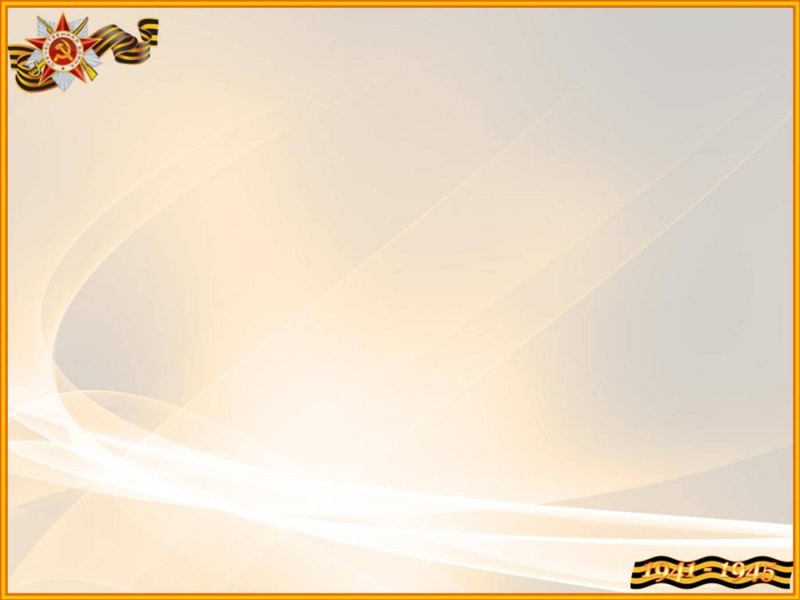 Ожидаемые результаты
Ожидаемые результаты со стороны детей: 
- у  старших дошкольников развиты социально-коммуникативные навыки в условиях взаимодействия семьи и детского сада;
- сформированы представления о подвигах национальных героев – чеченских ветеранов ВОВ, расширились знания о большой и малой Родине;
- сформированы представления о морально-нравственных ценностях, доброте, правде, мужестве, храбрости и отваге;
- развита эмоционально-волевая сфера; 
- воспитаны патриотические чувства и любовь к  большой                      и малой Родине, своему народу, ветеранам ВОВ.
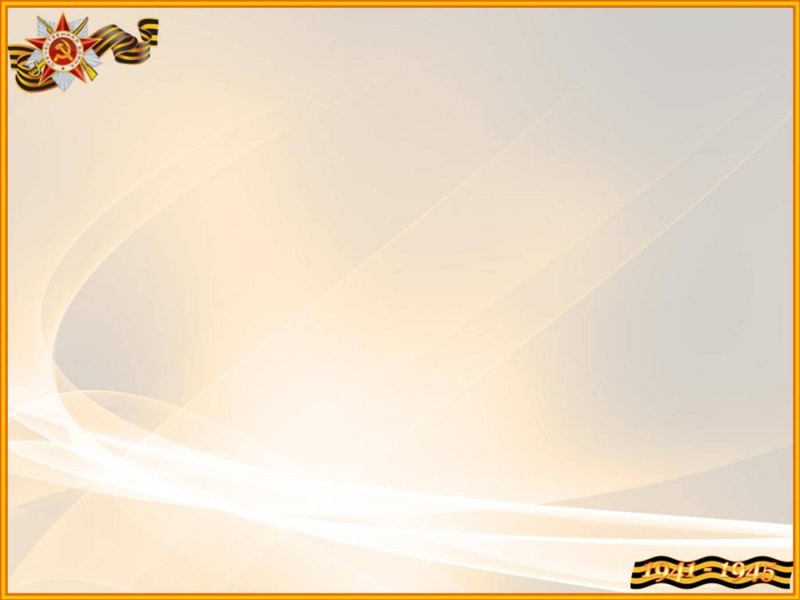 Ожидаемые результаты
Ожидаемые результаты со стороны педагогов: 
- у педагогов активизировалась поисковая деятельность; 
- внедрены современные педагогические технологии, в том числе информационно-коммуникационные, обеспечивающие личностно– ориентированную модель организации педагогического процесса, позволяющие ребёнку успешно адаптироваться и удачно реализовать себя             в подвижном социуме; 
- установлены доверительные и партнёрские отношения  с родителями;
    Ожидаемые результаты со стороны родителей:
- повысилась активность участия родителей в жизнедеятельности детского сада;
- повысилась педагогическая культура родителей, заинтересованность                     в продолжении сотрудничества с ними по нравственно-патриотическому воспитанию дошкольников.
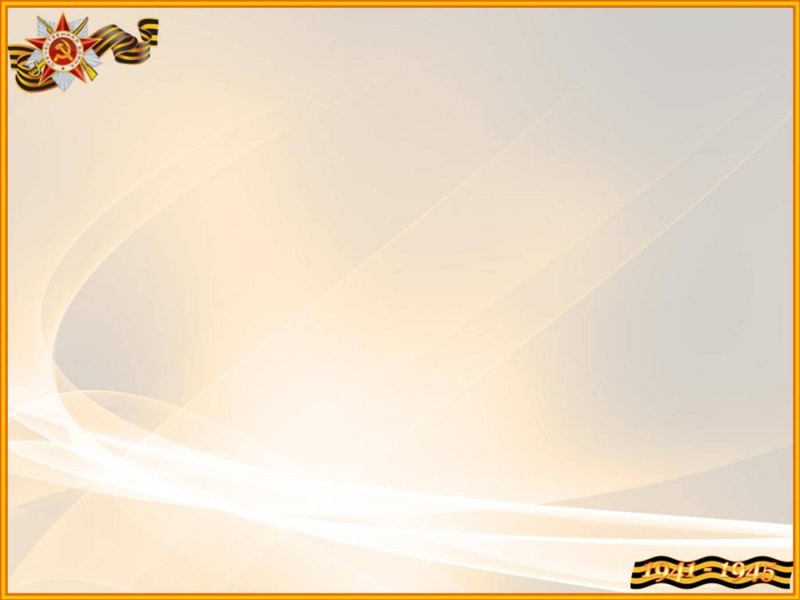 Этапы работы над проектом

1 этап – постановка проблемы; 
2 этап – подготовительный (сбор информации);
3 этап – практический (реализация проекта                    со всеми участниками образовательного процесса);
4 этап – заключительный (презентация проекта с представлением результатов (продукта) проекта).
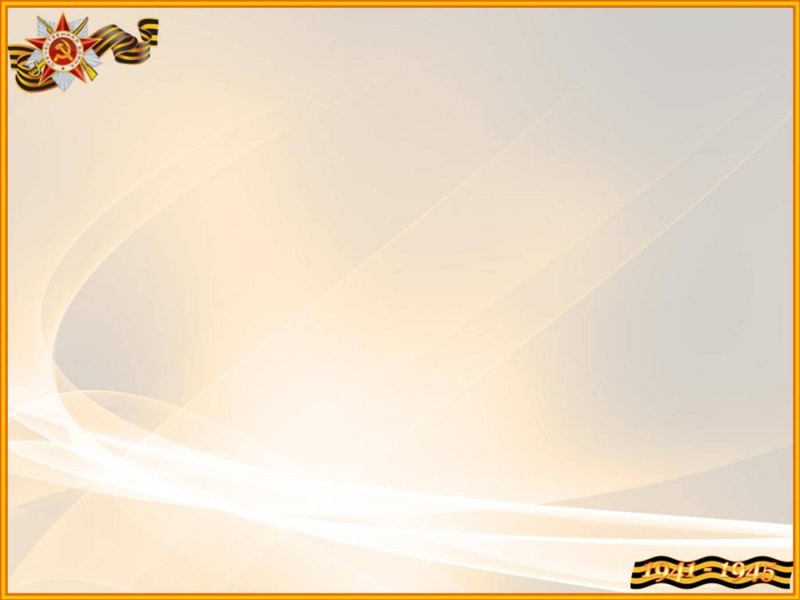 Этапы реализации проекта
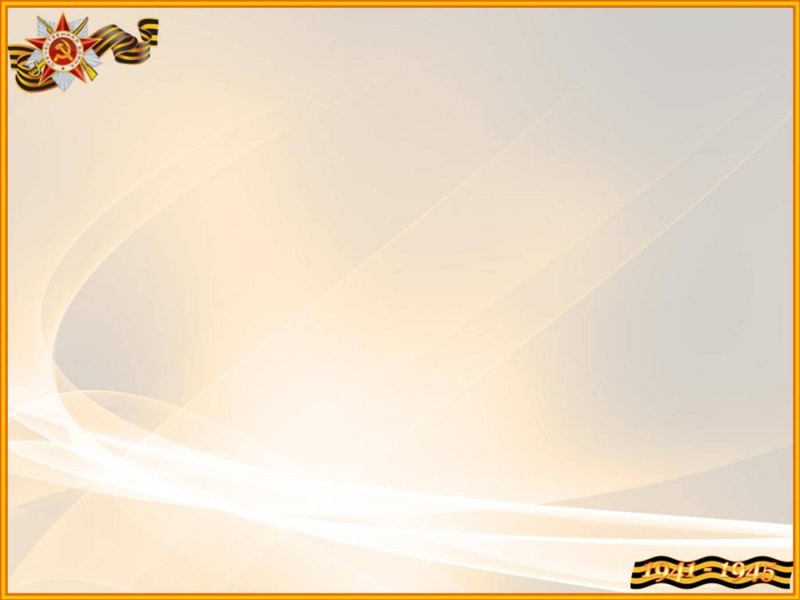 Реализация проекта:
Реализация данного проекта осуществляется через цикл познавательной   деятельности с детьми, взаимодействие с родителями и педагогами, оформление патриотического уголка группы, издание информационно-методического материала.
Проект раскрывает задачи и содержание работы по ознакомлению дошкольников с чеченскими ветеранами ВОВ с учетом возрастных особенностей детей от 5-6 лет.
В проекте представлены такие виды детской деятельности, как: игровая, двигательная, коммуникативная, практическая, познавательно-исследовательская.
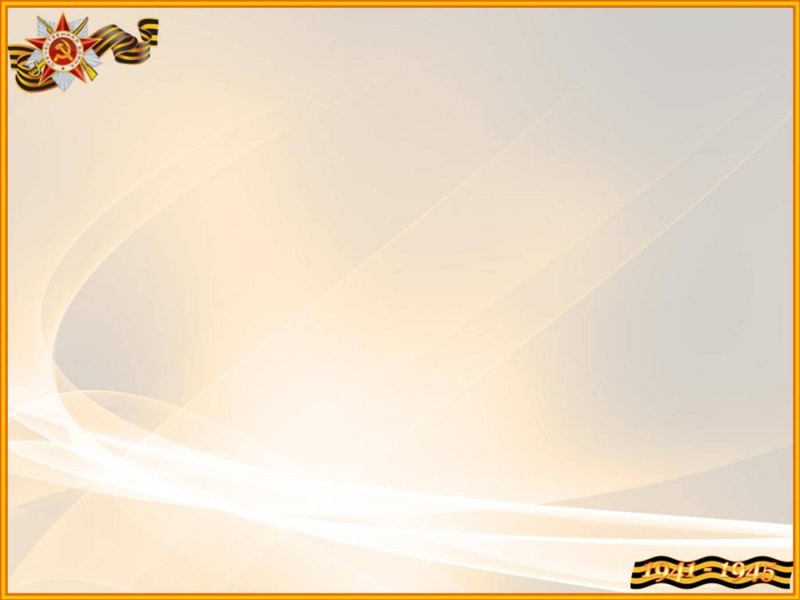 Работа с воспитанниками.                                       Беседа: «Грозный – город воинской славы».
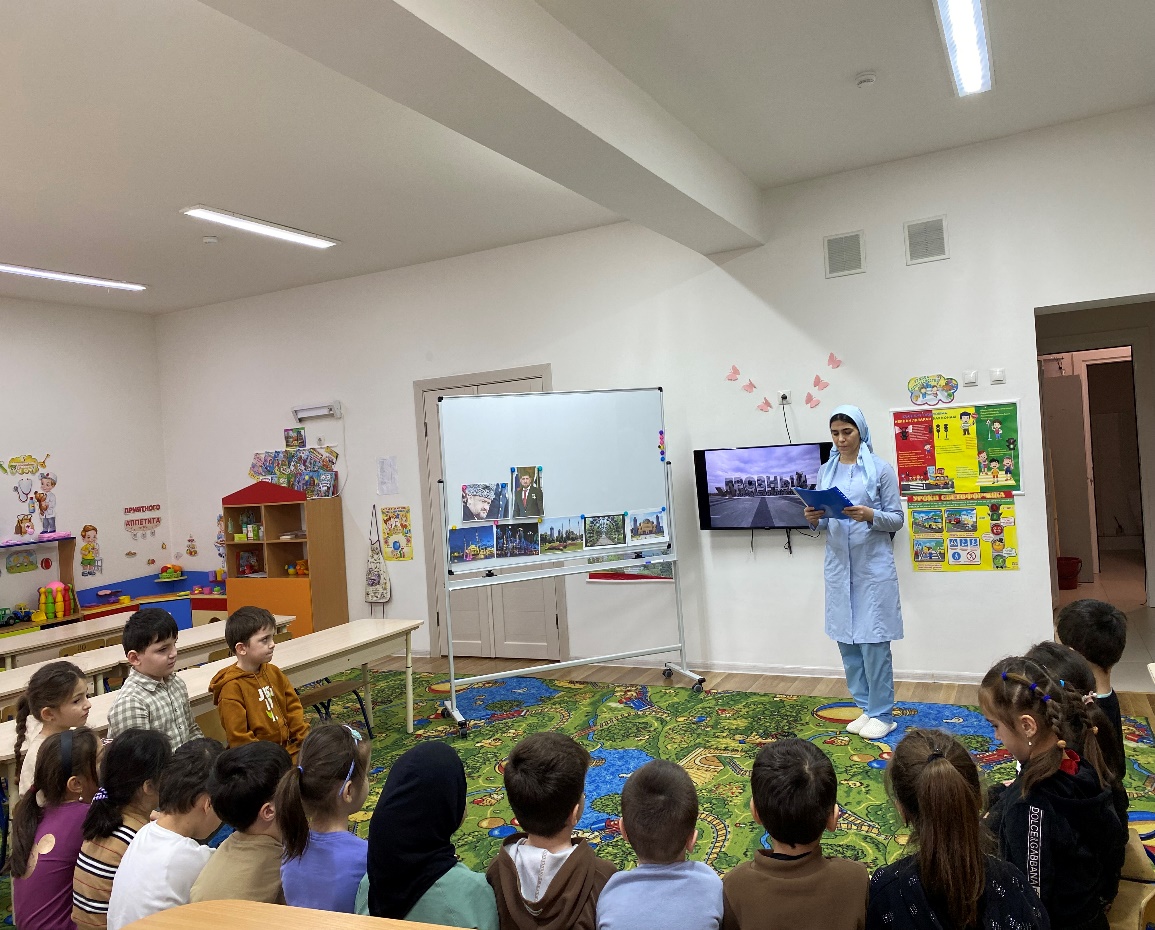 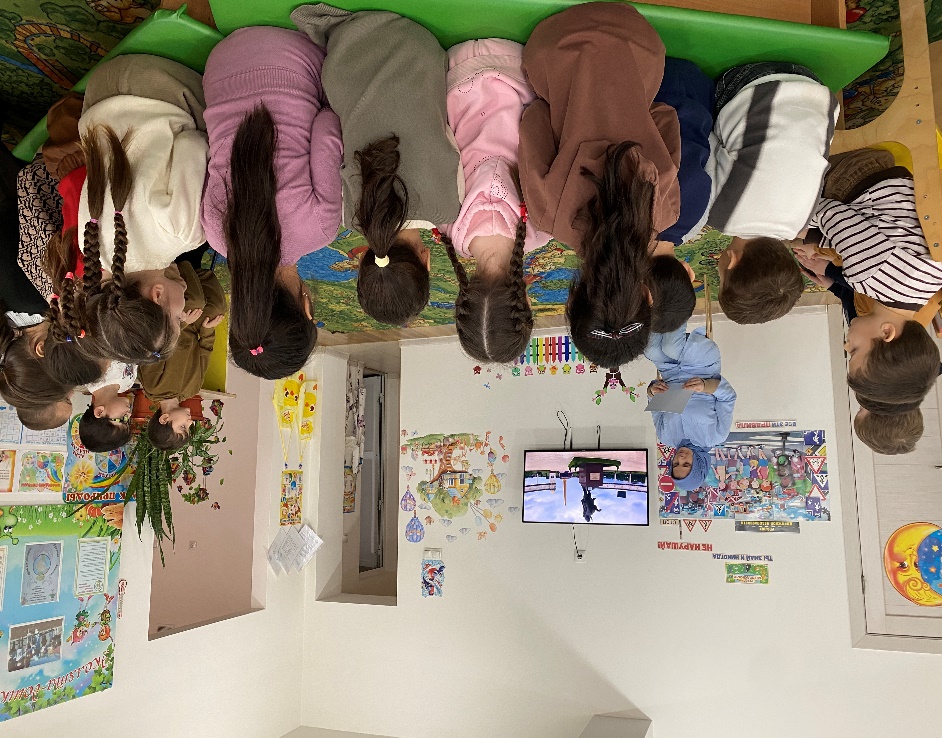 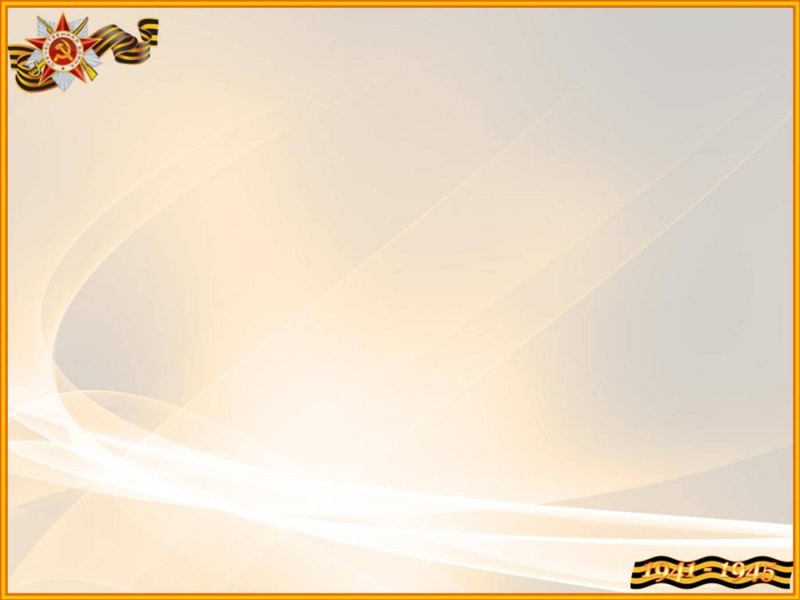 Беседа из цикла:                                                 «Ветераны ВОВ – наши односельчане».
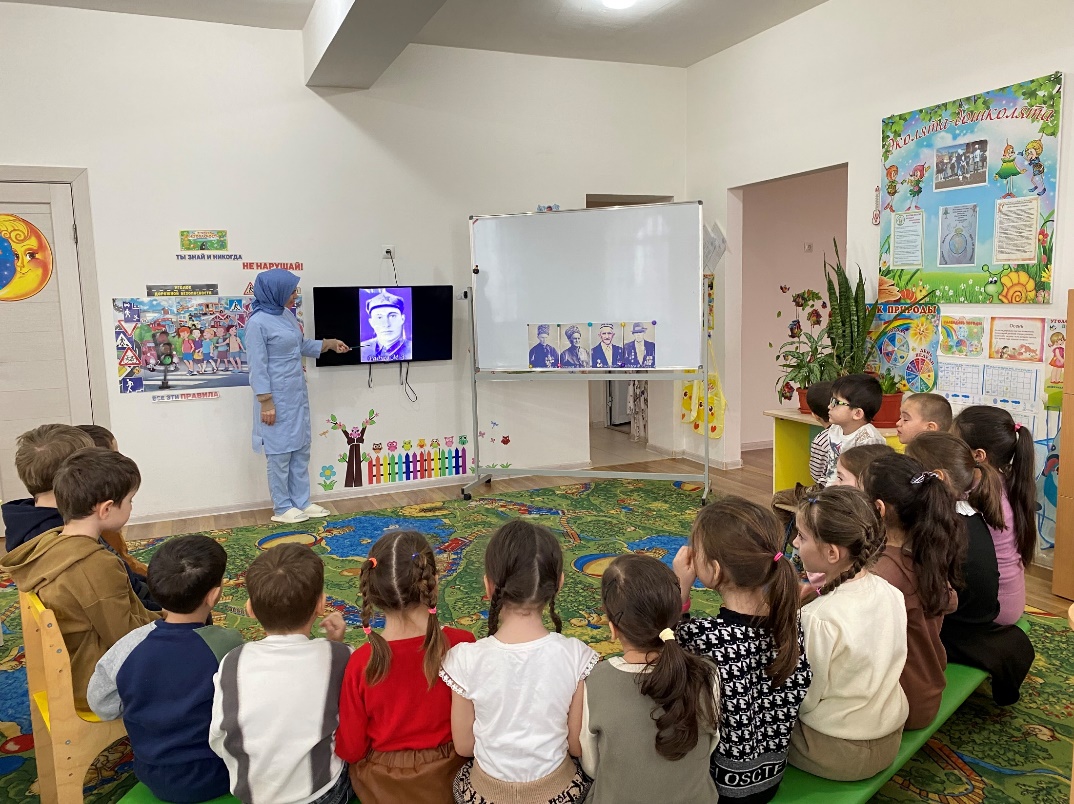 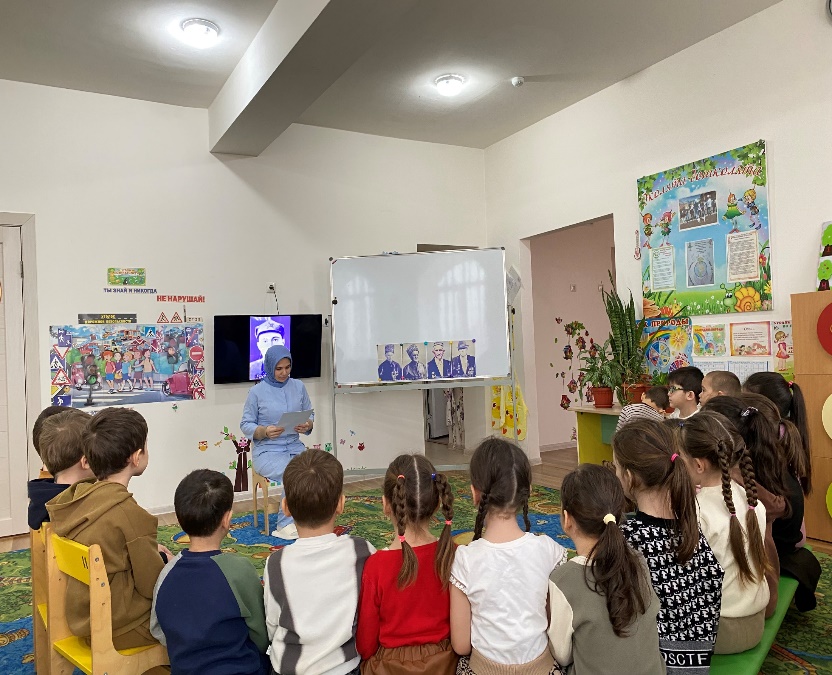 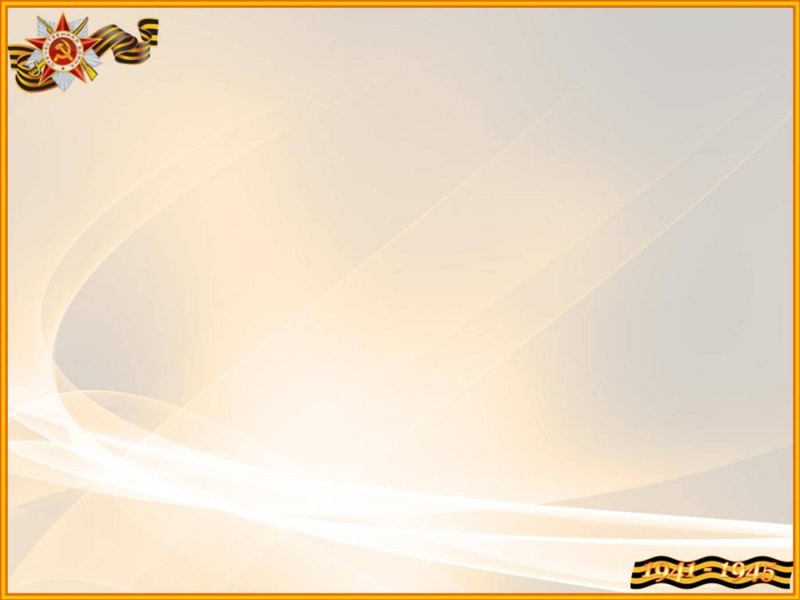 Беседа из цикла:                                                 «Ветераны ВОВ – наши односельчане».
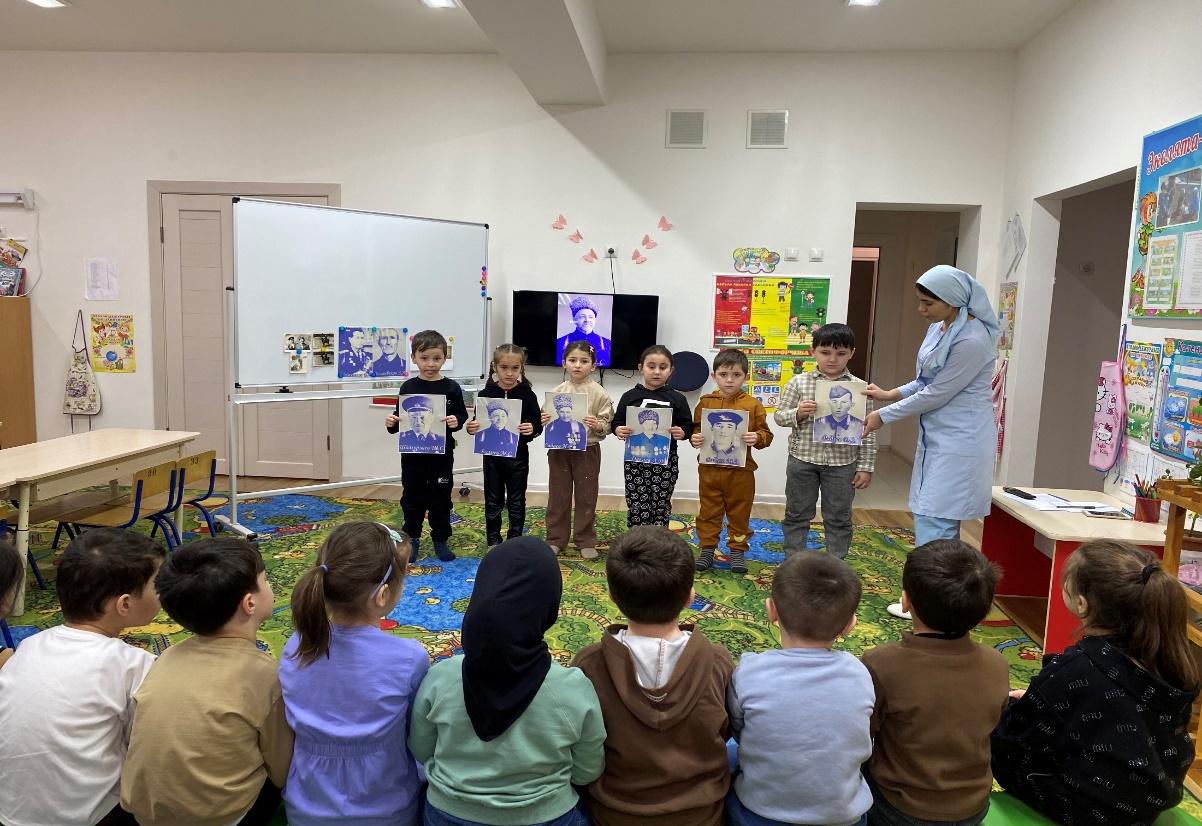 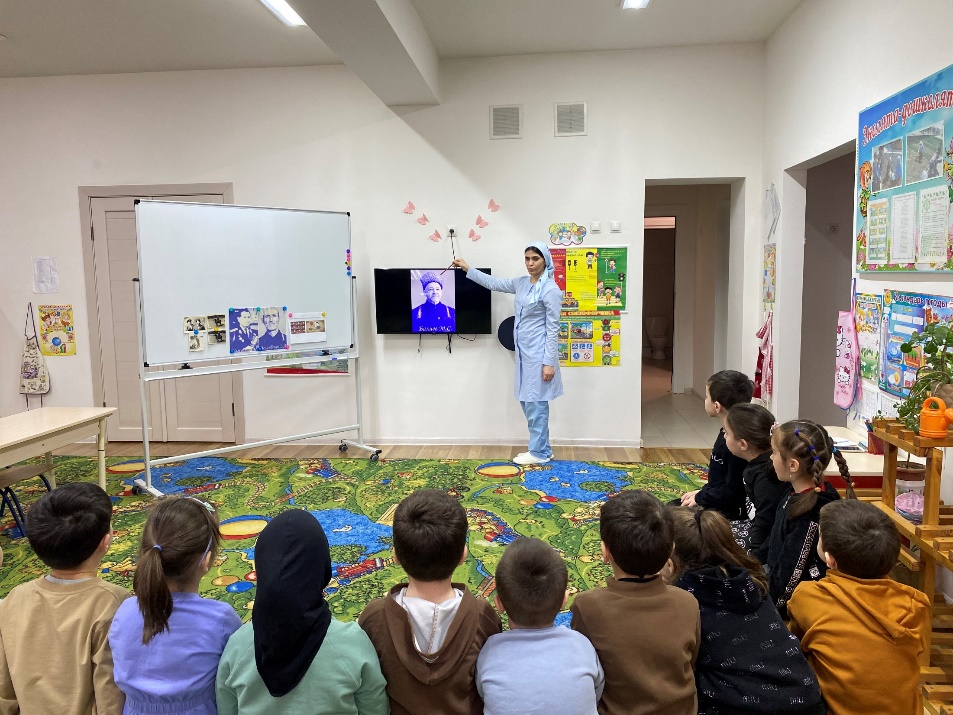 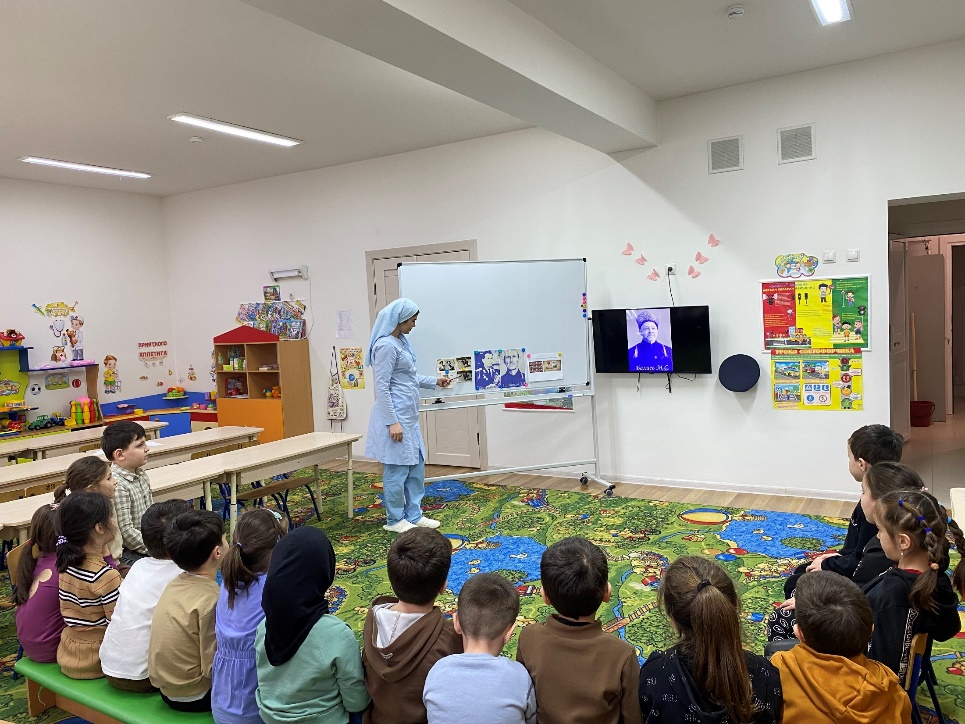 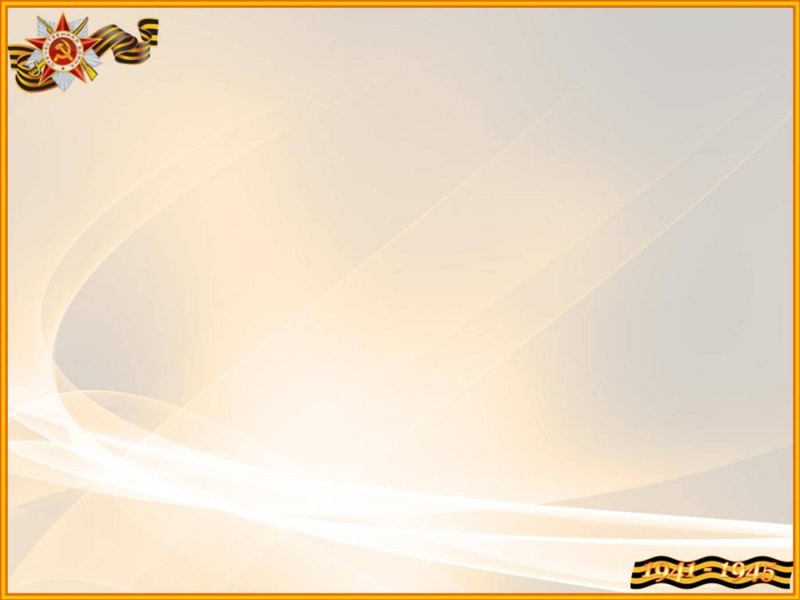 Конструирование:                                                 «Оригами - самолёты, кораблики, пилотки, солдатский треугольник».
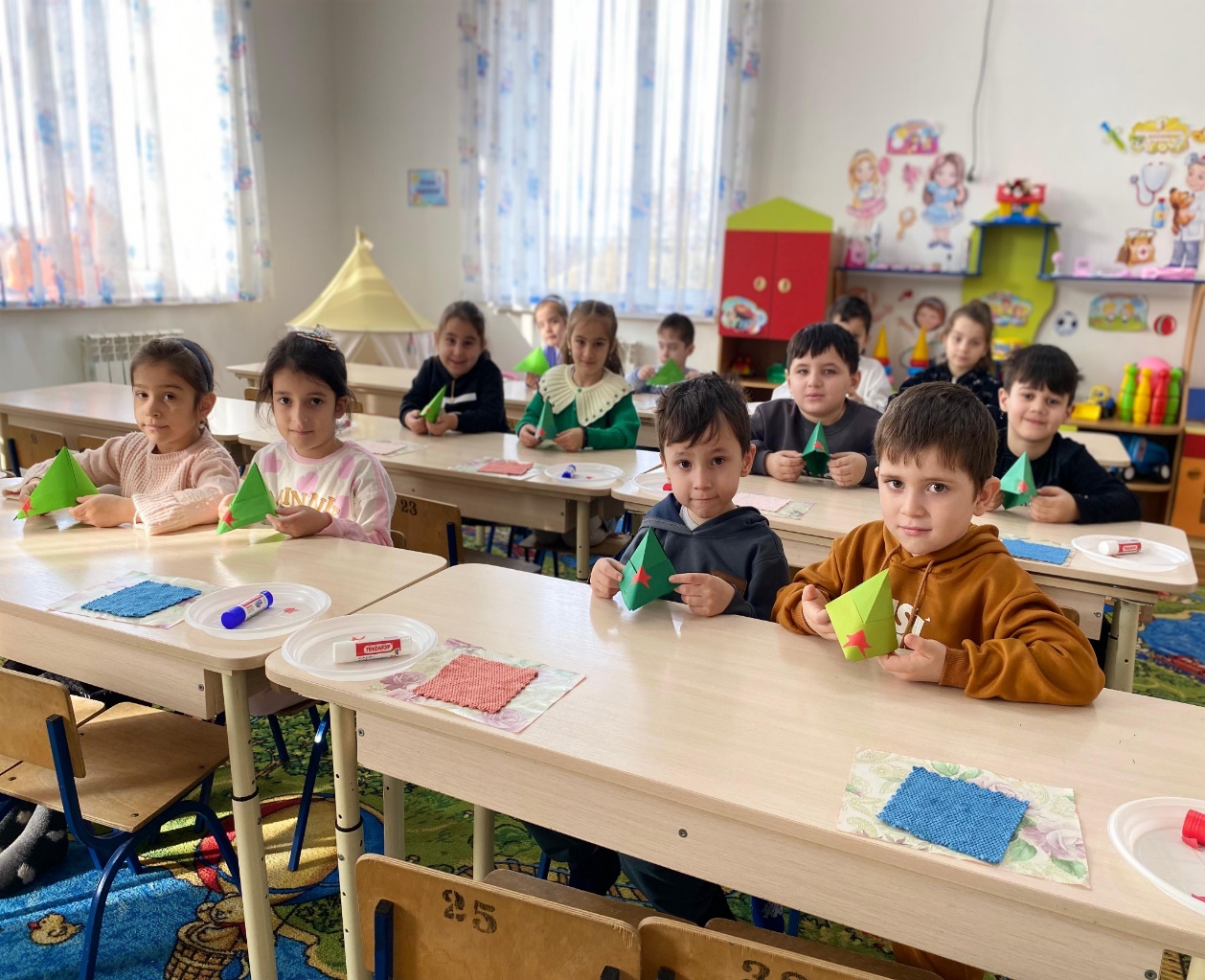 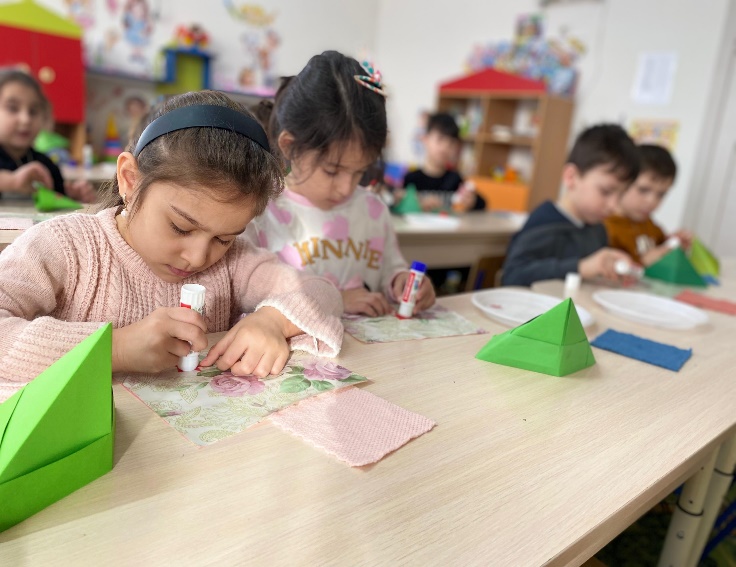 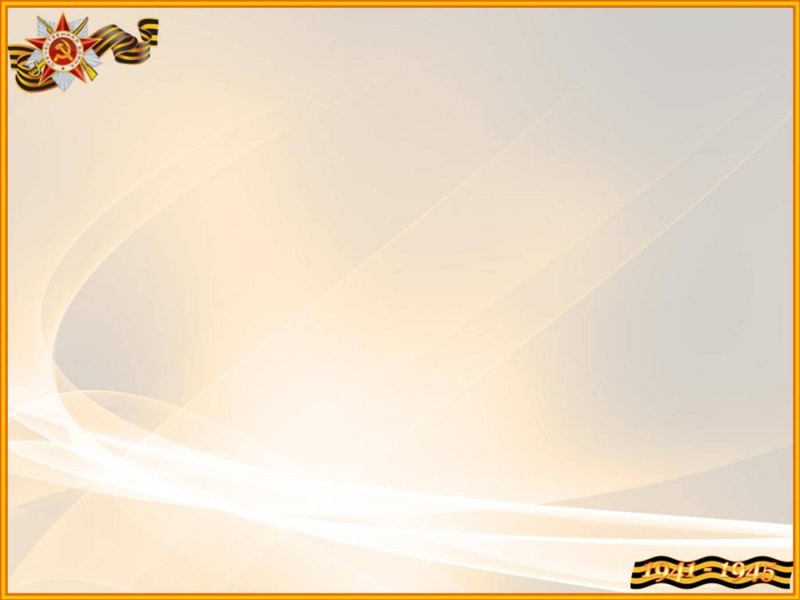 Конструирование:                                                 «Оригами - самолёты, кораблики, пилотки, солдатский треугольник».
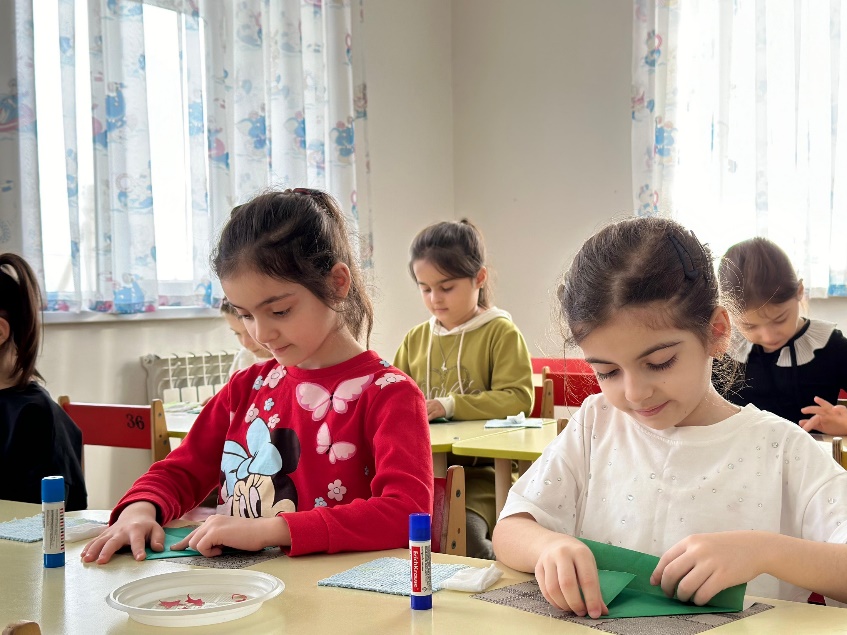 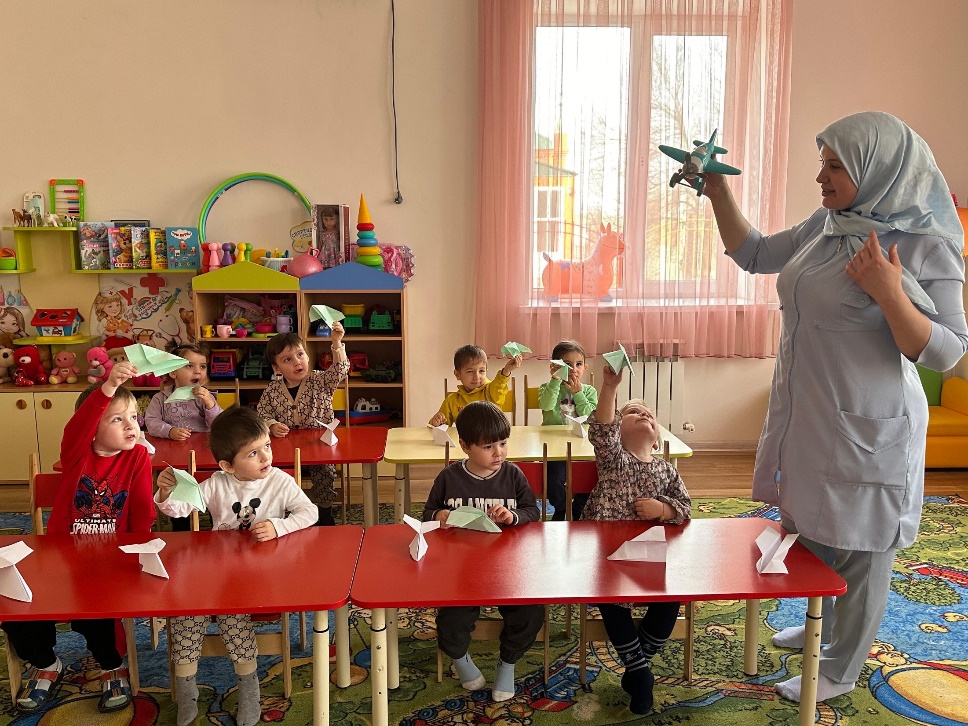 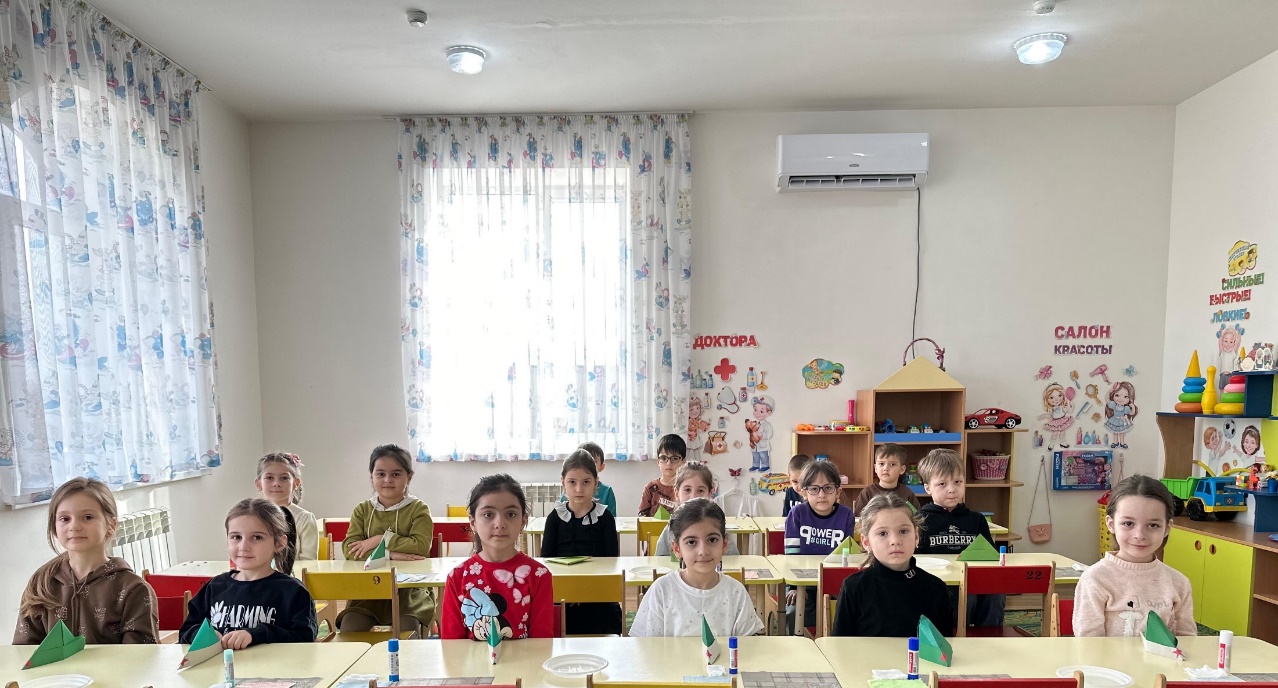 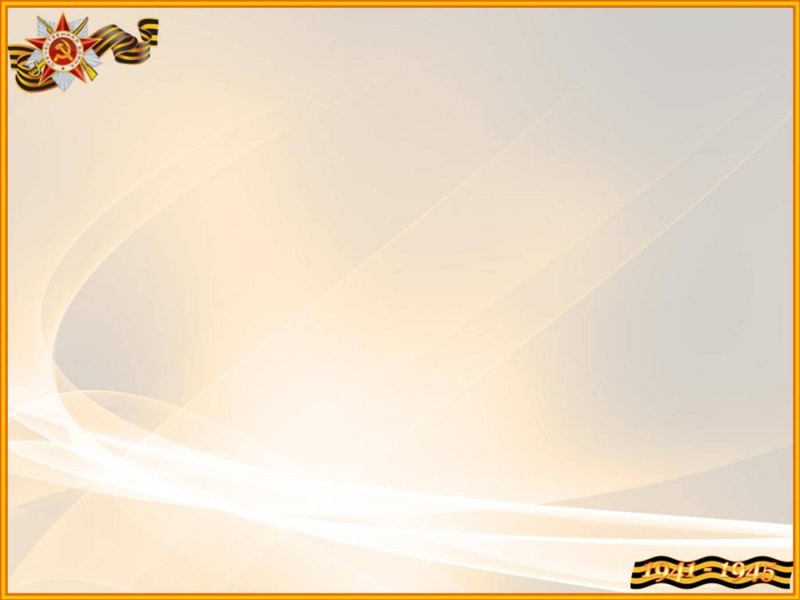 Экскурсия в школу к мемориалу: «Никто не забыт, ничто не забыто!».
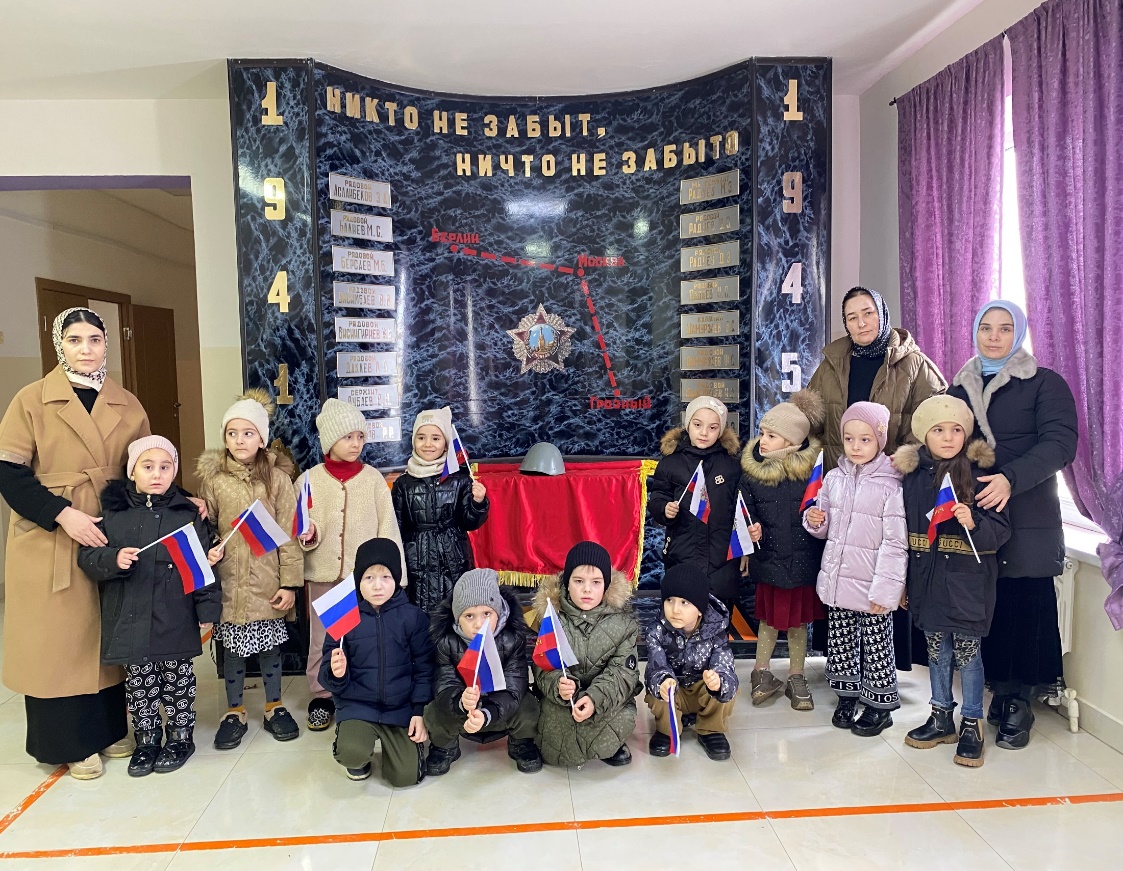 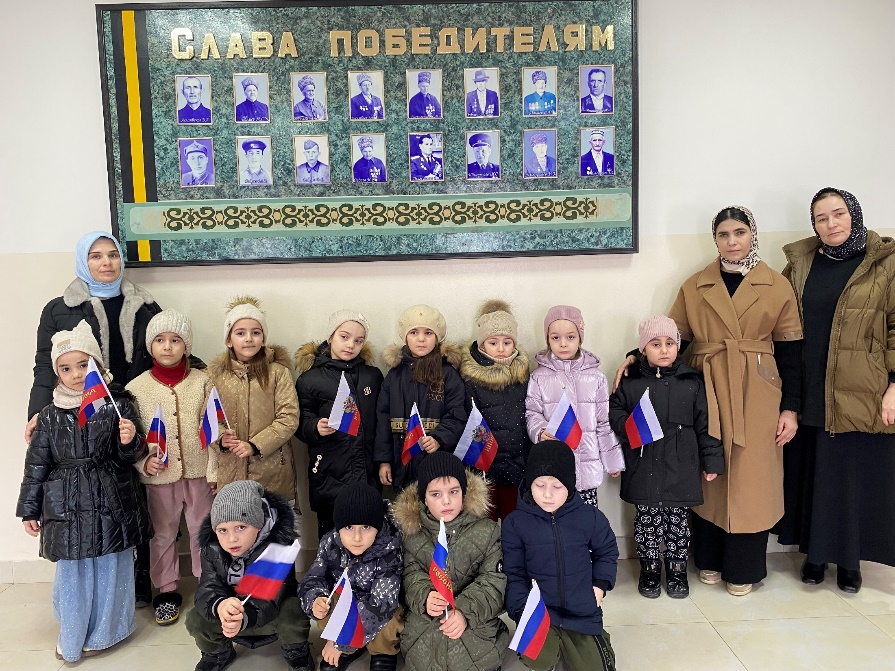 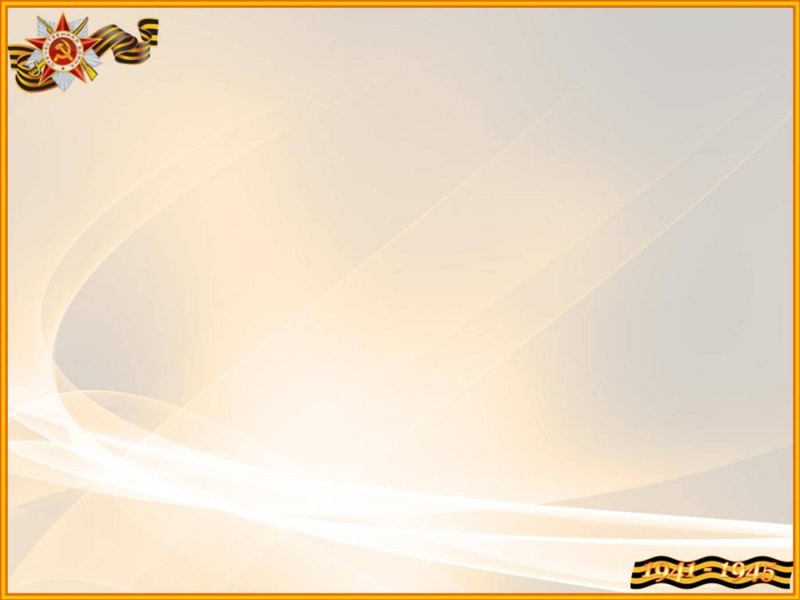 Экскурсия в школу к мемориалу: «Никто не забыт, ничто не забыто!».
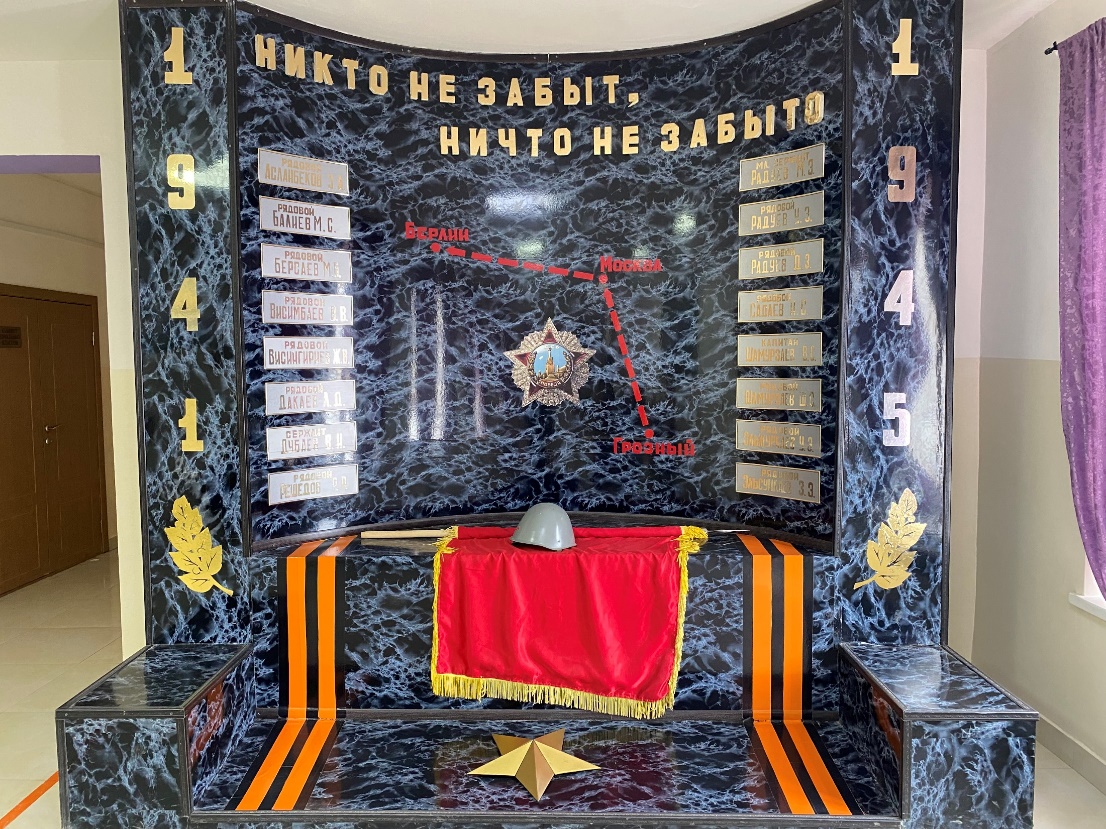 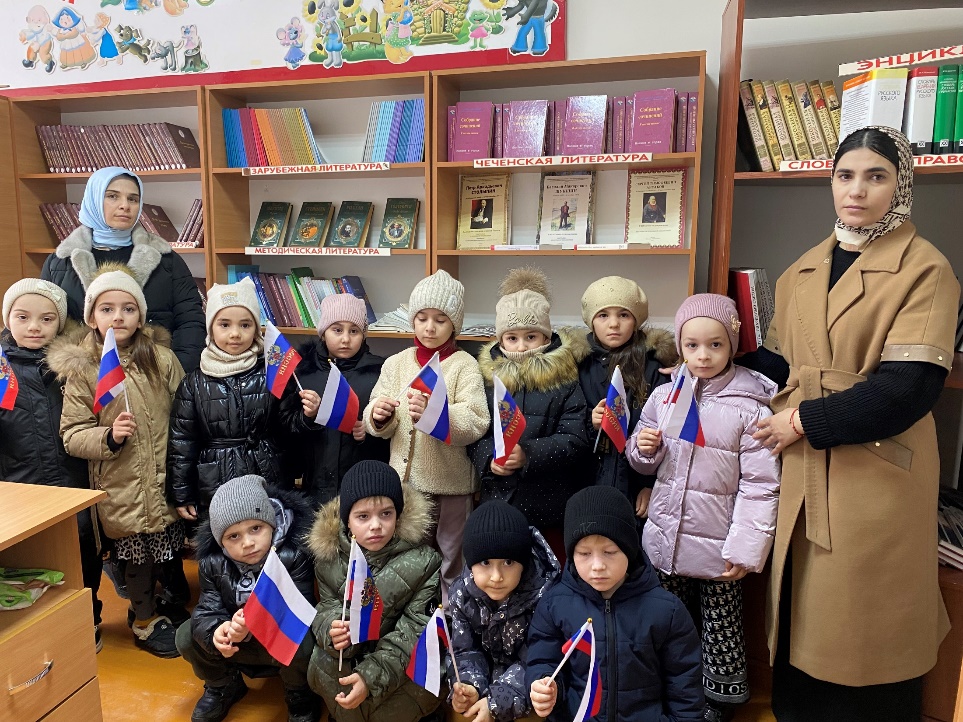 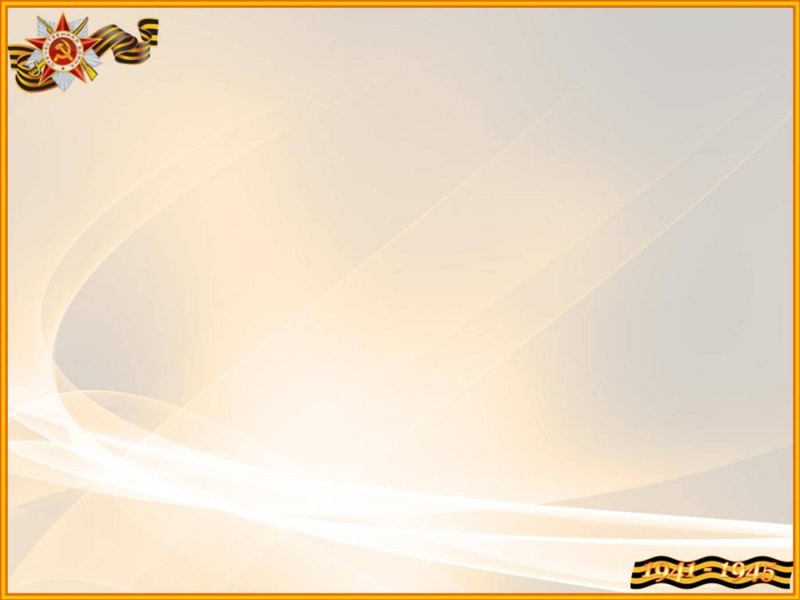 Беседа ко Дню Героев Отечества:                   «Наши земляки».
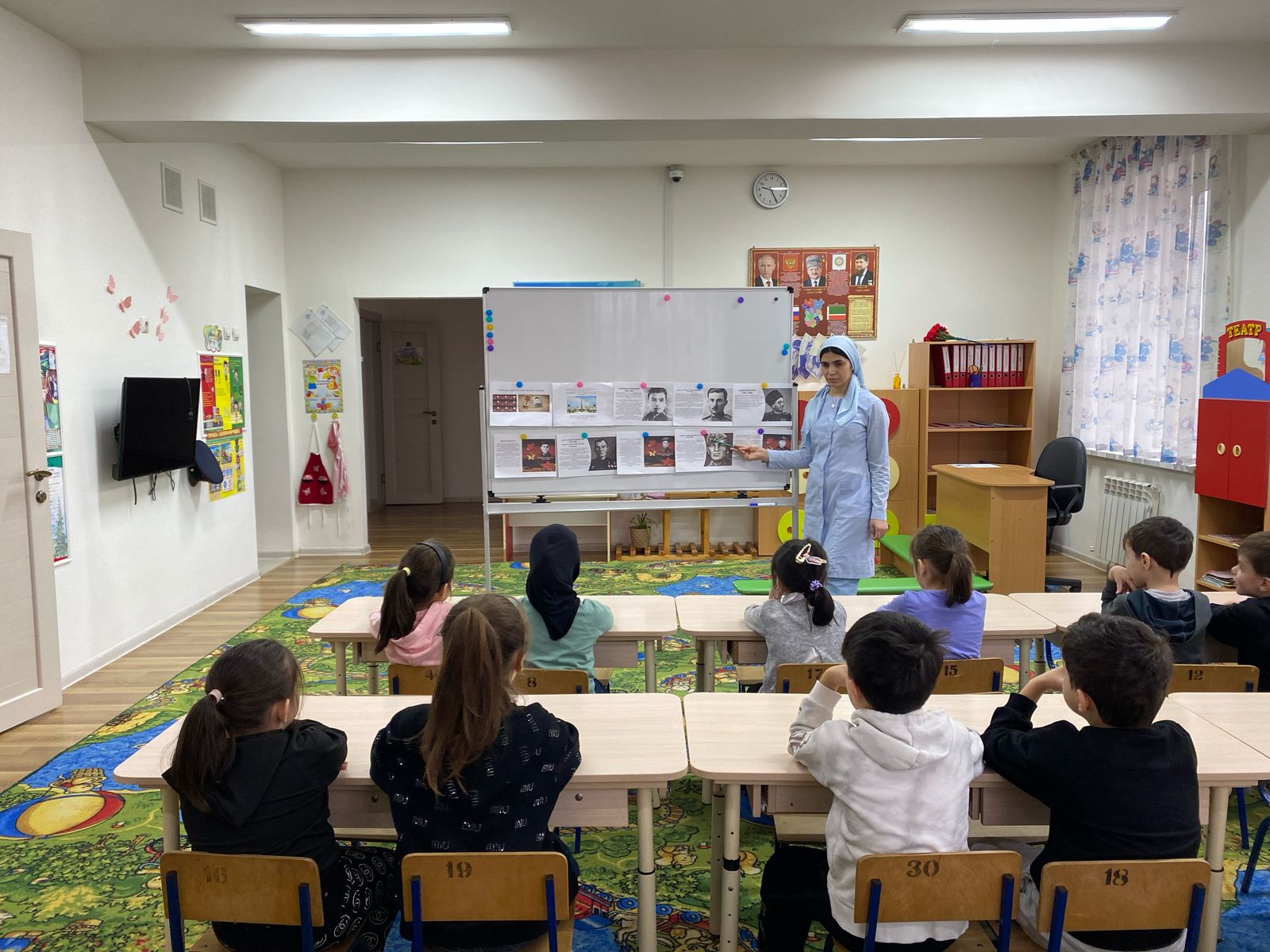 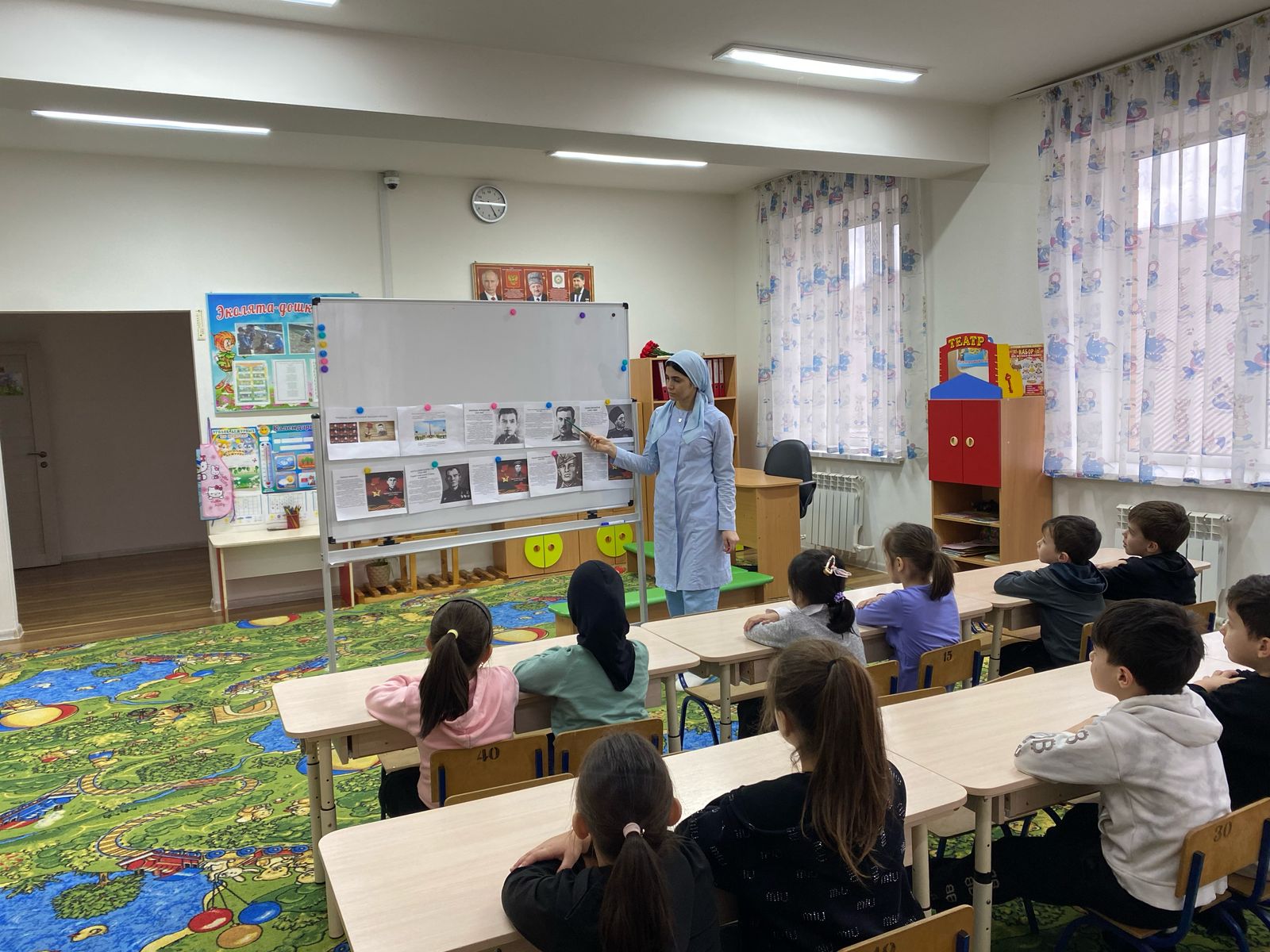 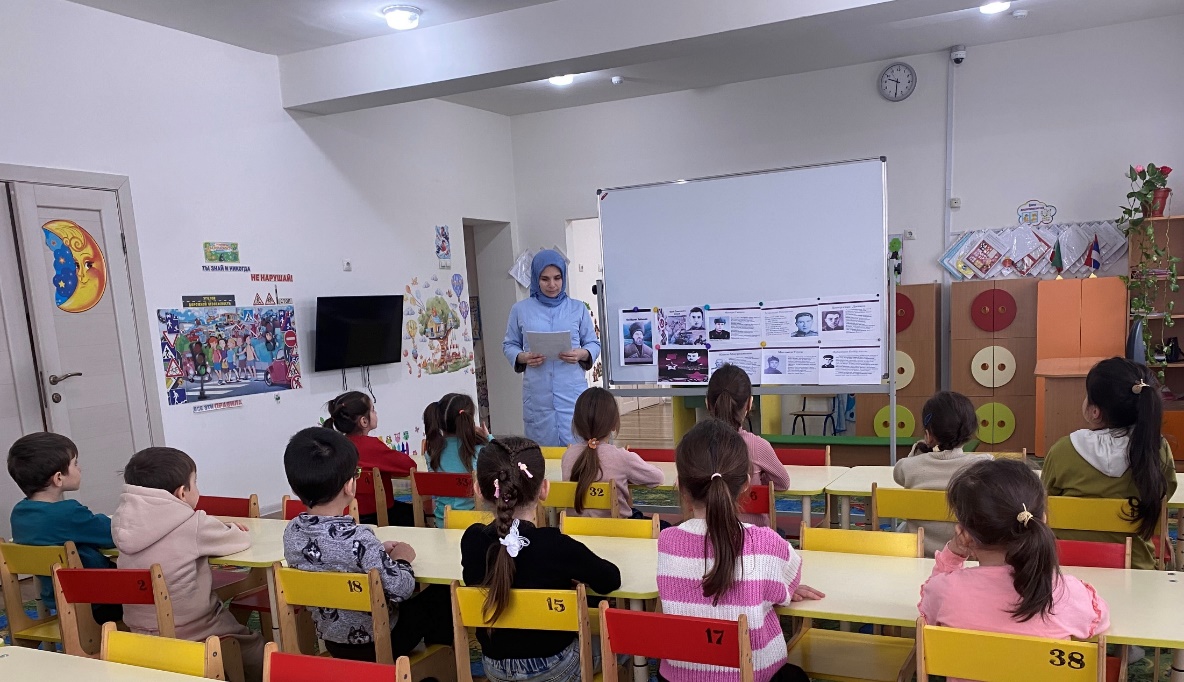 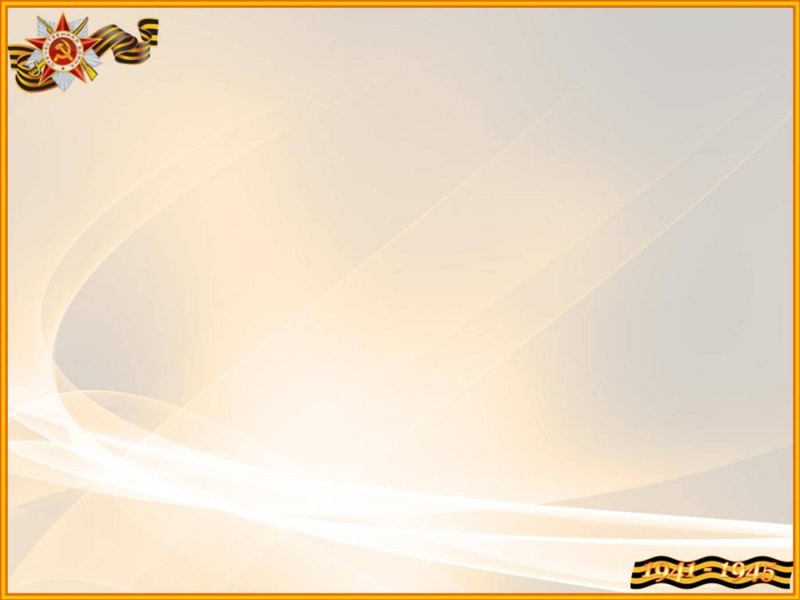 Открытый просмотр ООД по НПВ на родном языке «Сийлахь-Боккхачу Даймехкан т1еман вайн йуртара нохчийн толамхой».
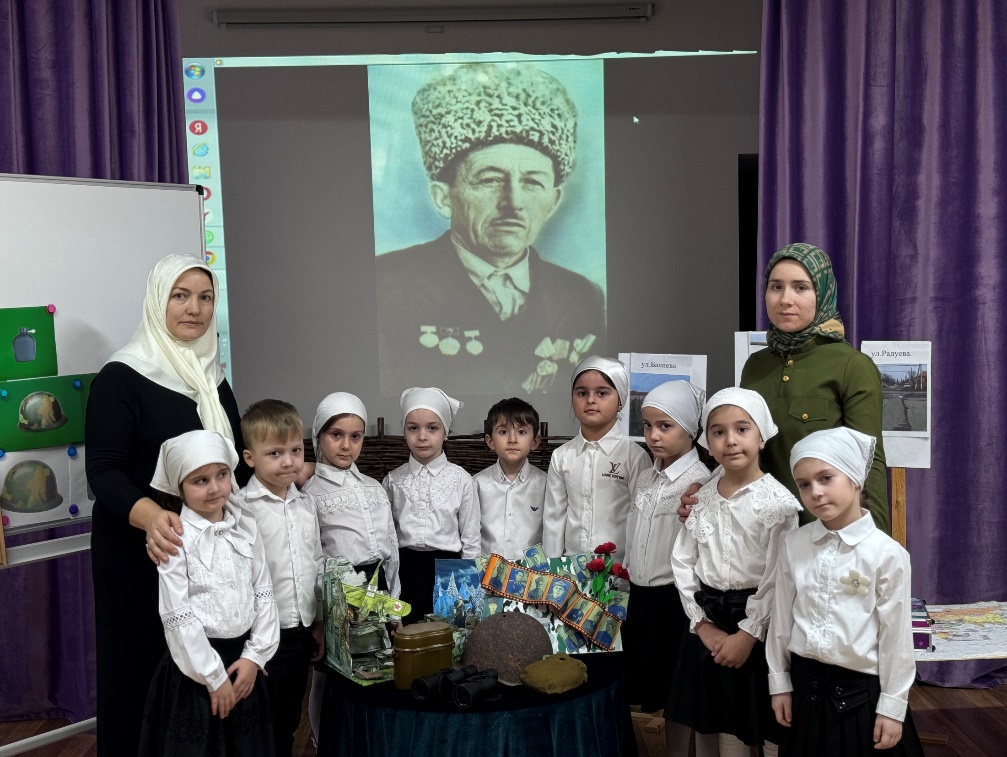 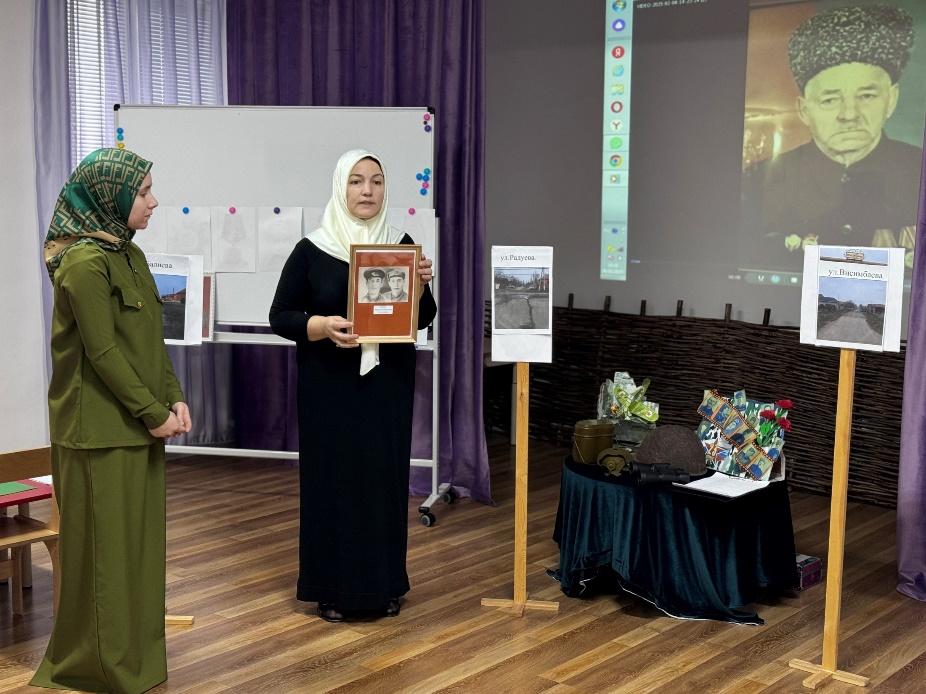 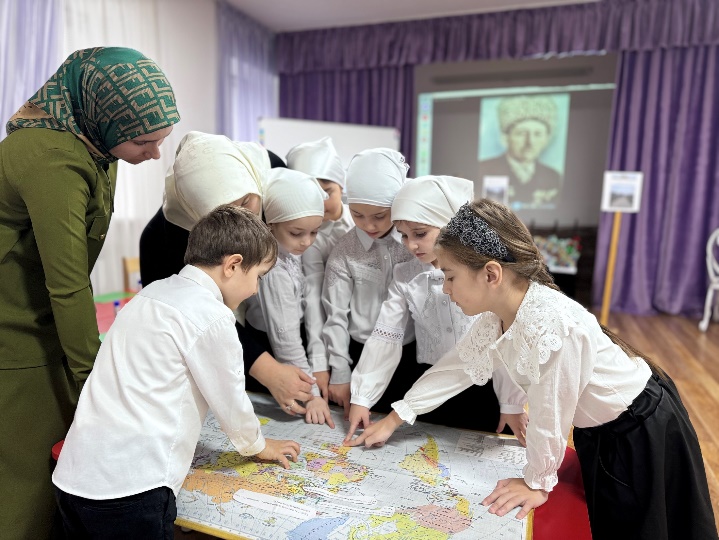 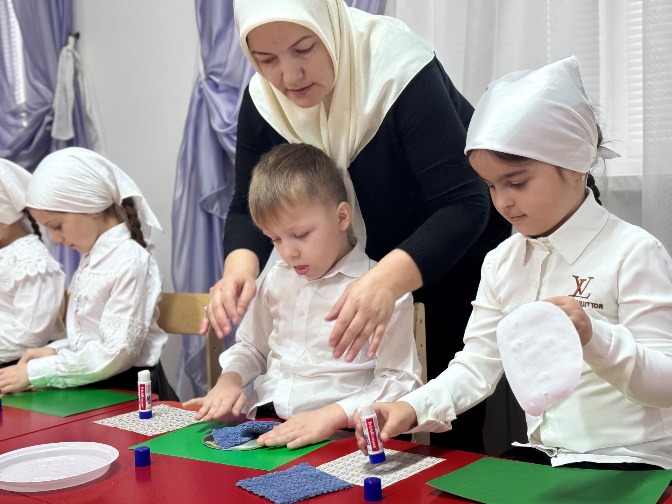 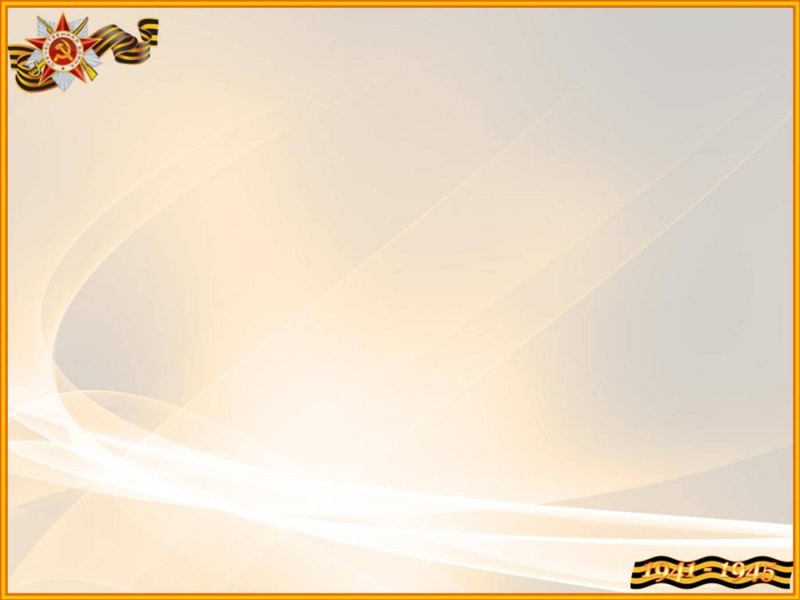 Открытый просмотр ООД по НПВ на родном языке «Сийлахь-Боккхачу Даймехкан т1еман вайн йуртара нохчийн толамхой».
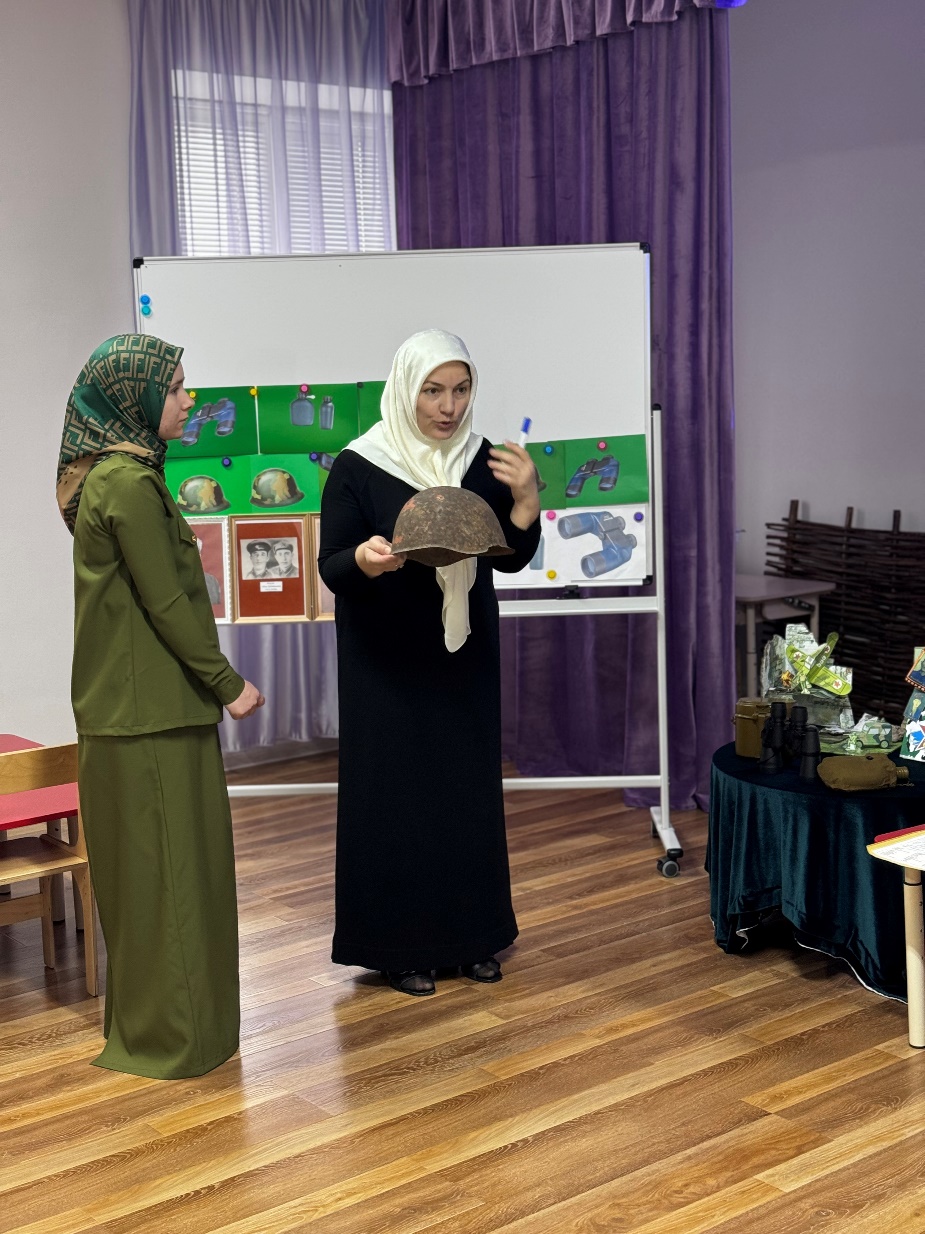 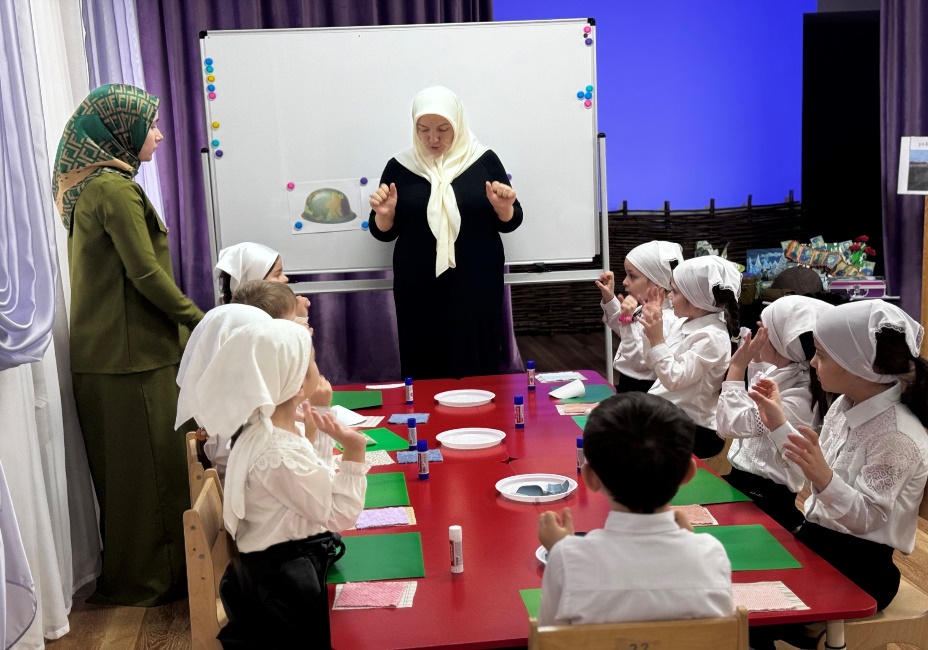 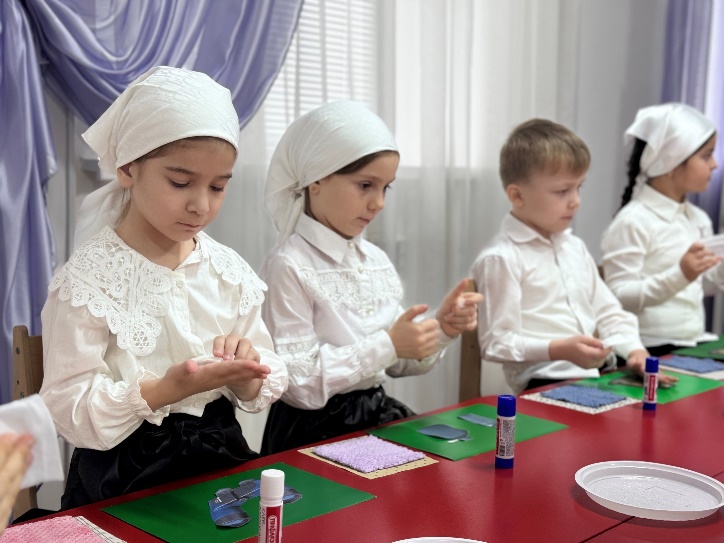 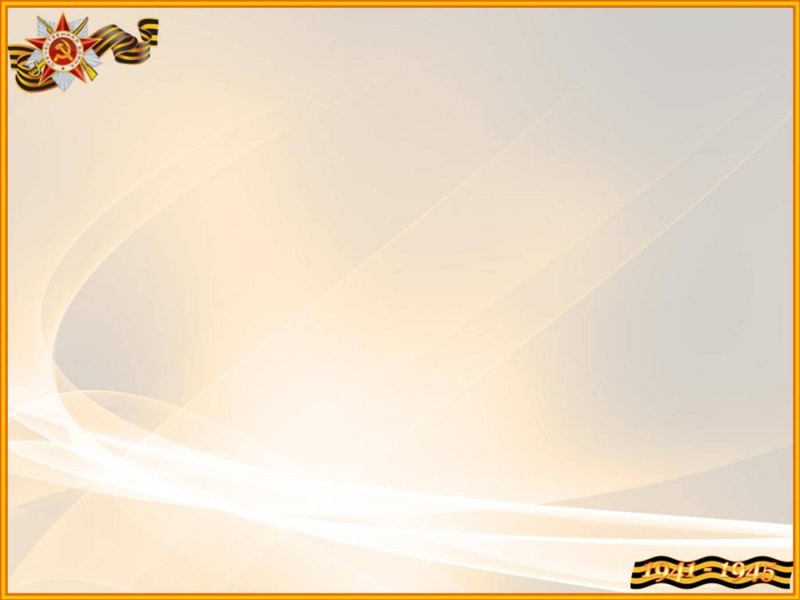 Выставка детских  поделок:                        «Мой папа – защитник Отечества!»
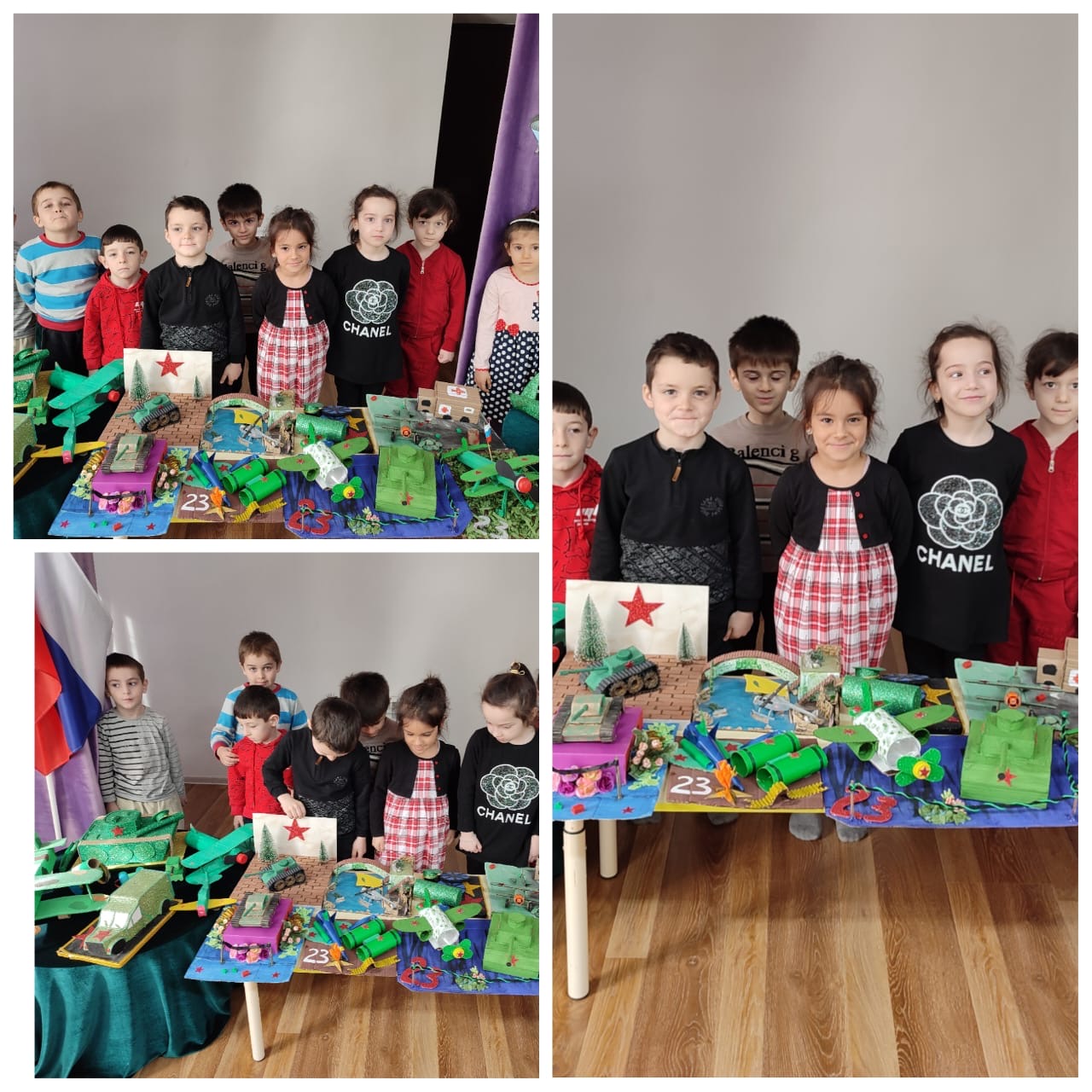 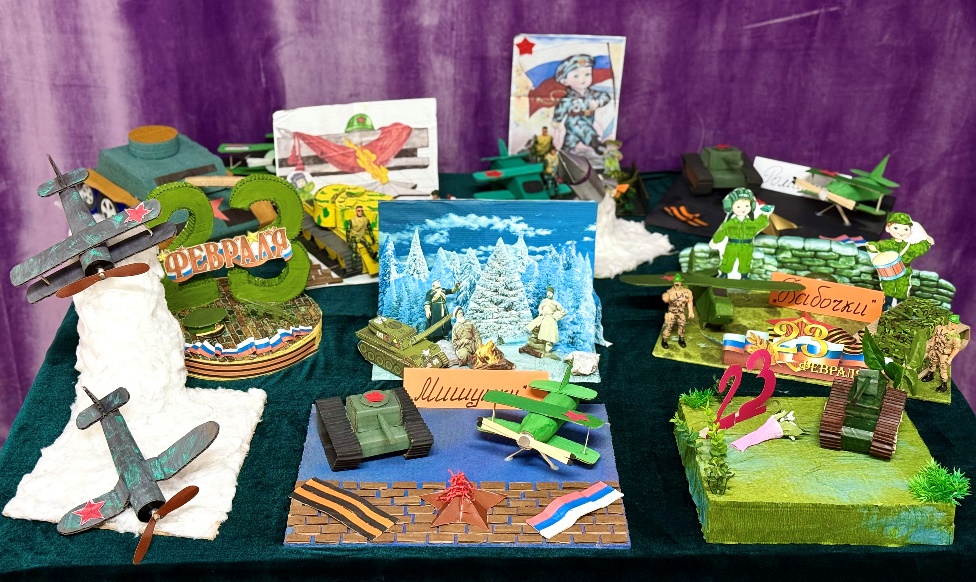 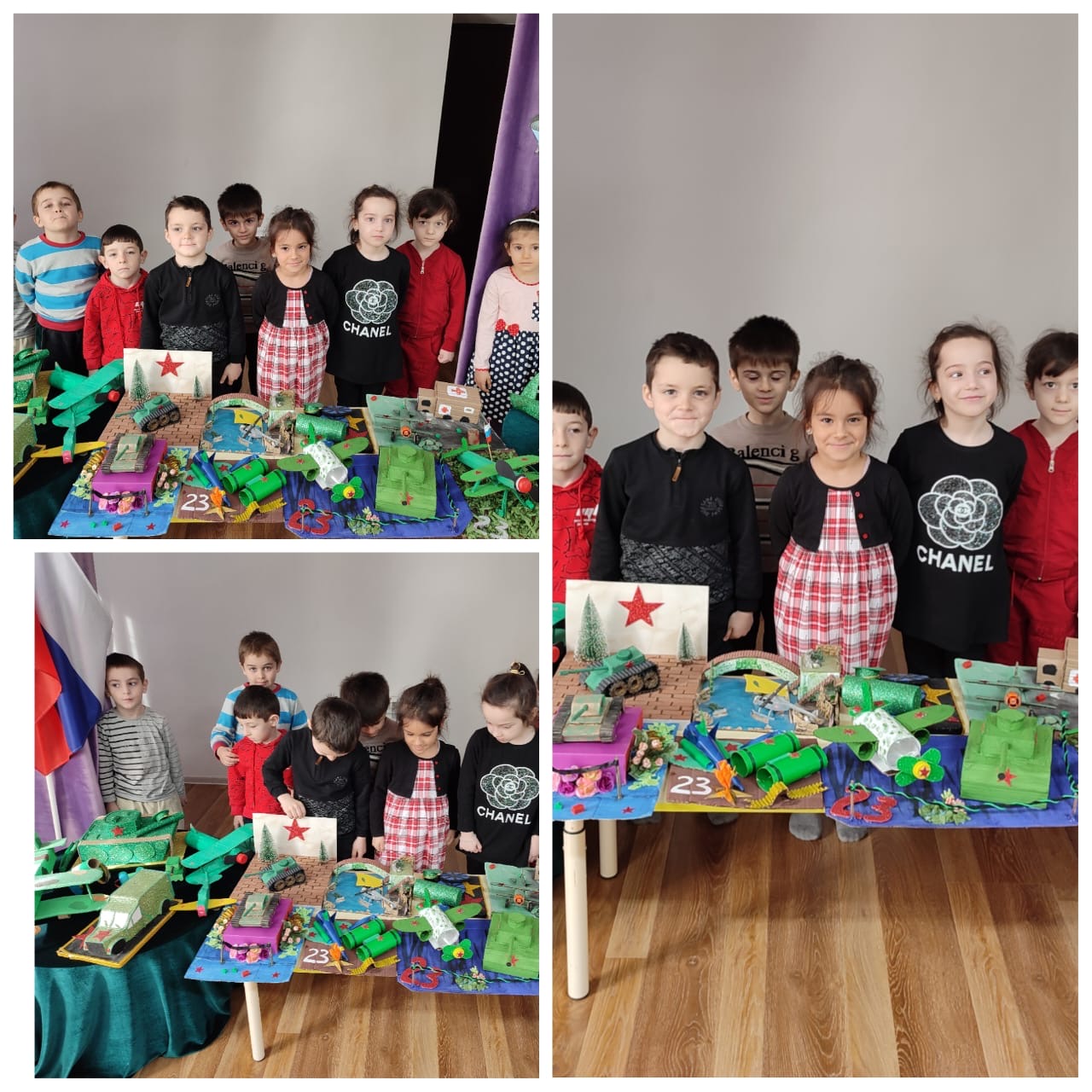 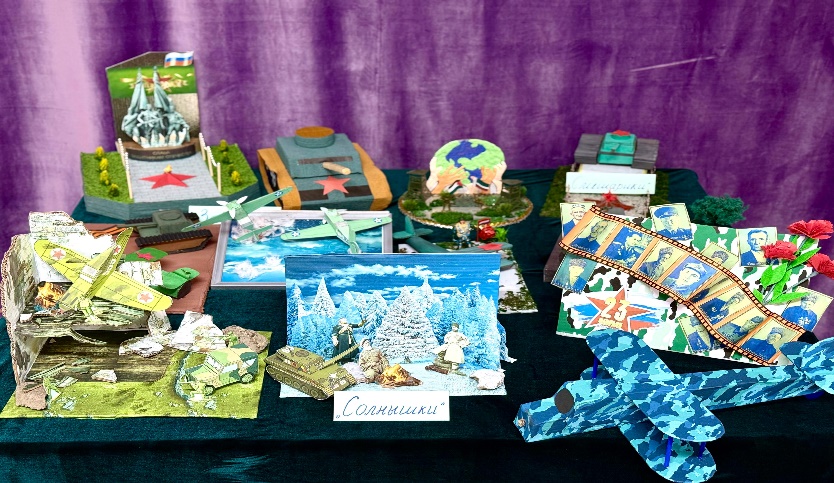 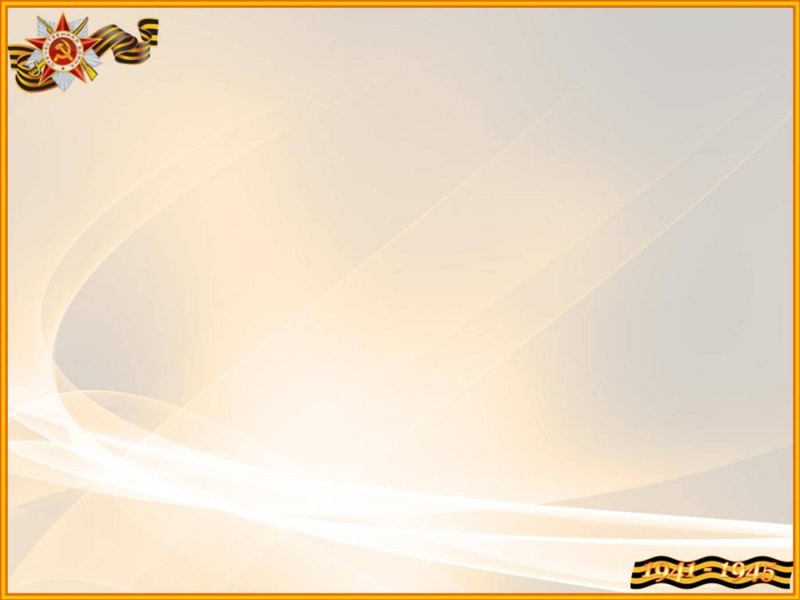 Утренник :                                                «День защитника Отечества».
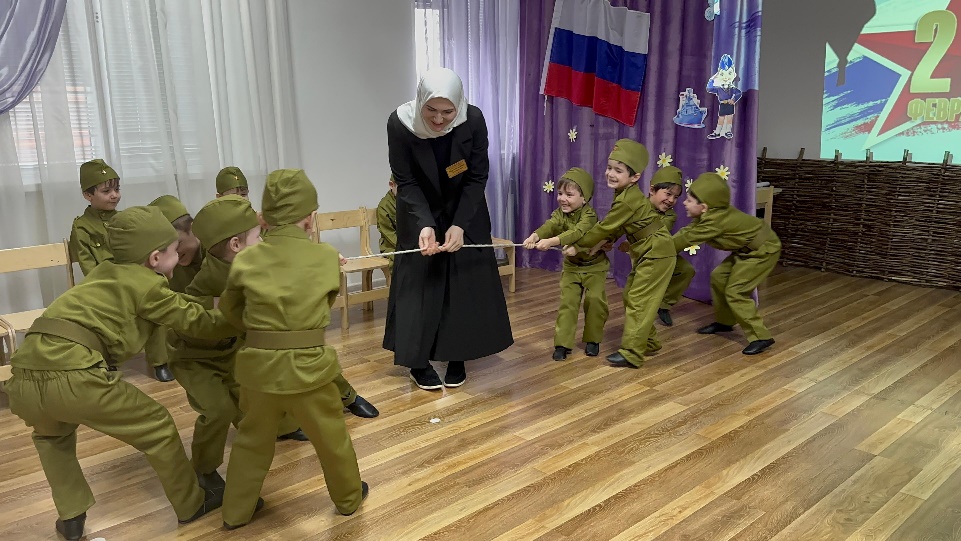 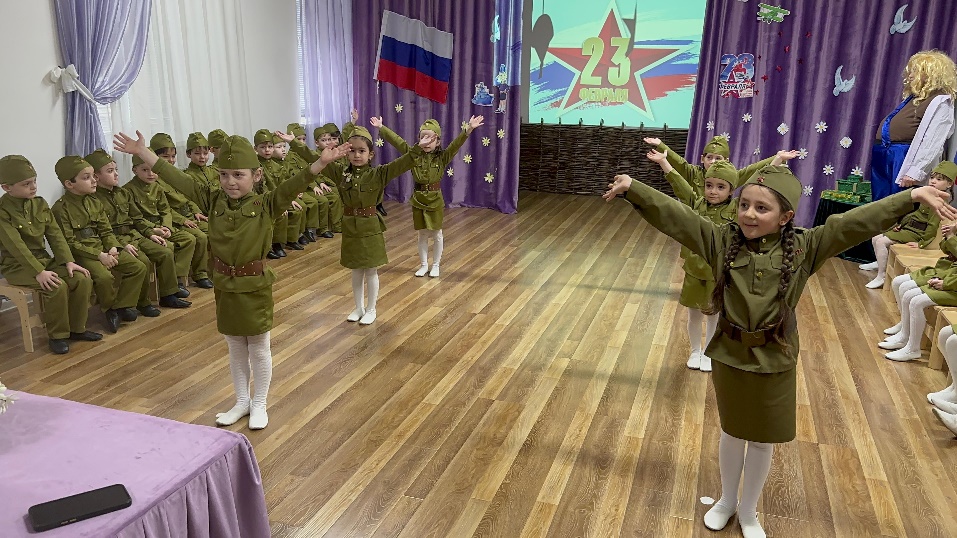 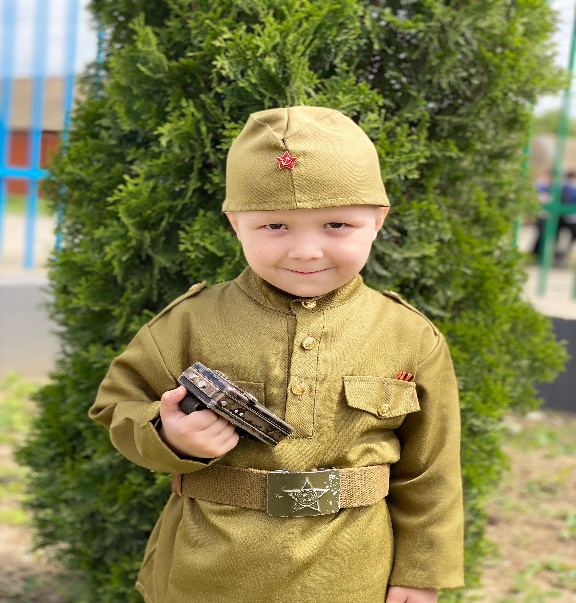 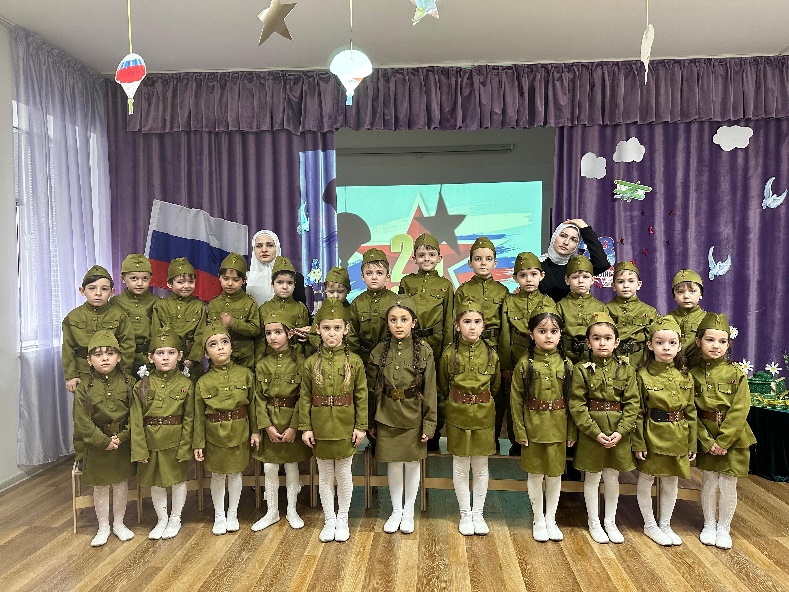 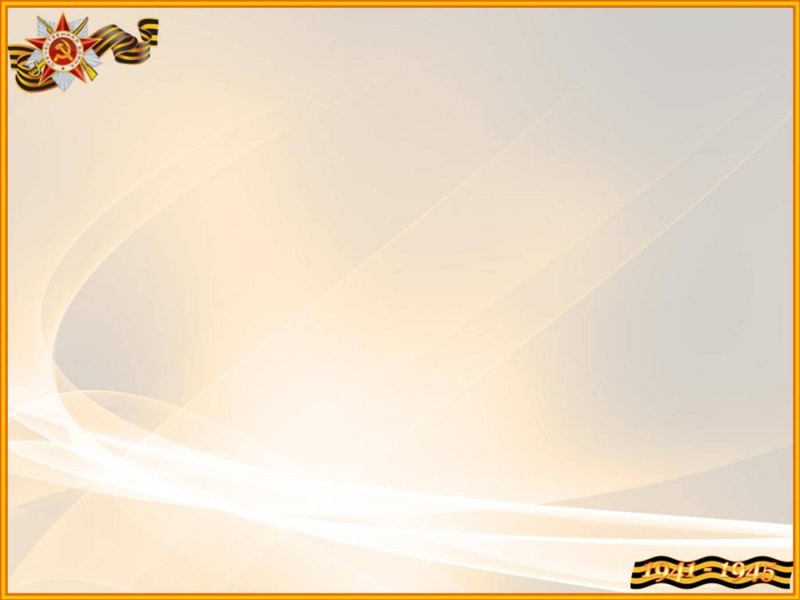 Утренник :                                                «День защитника Отечества».
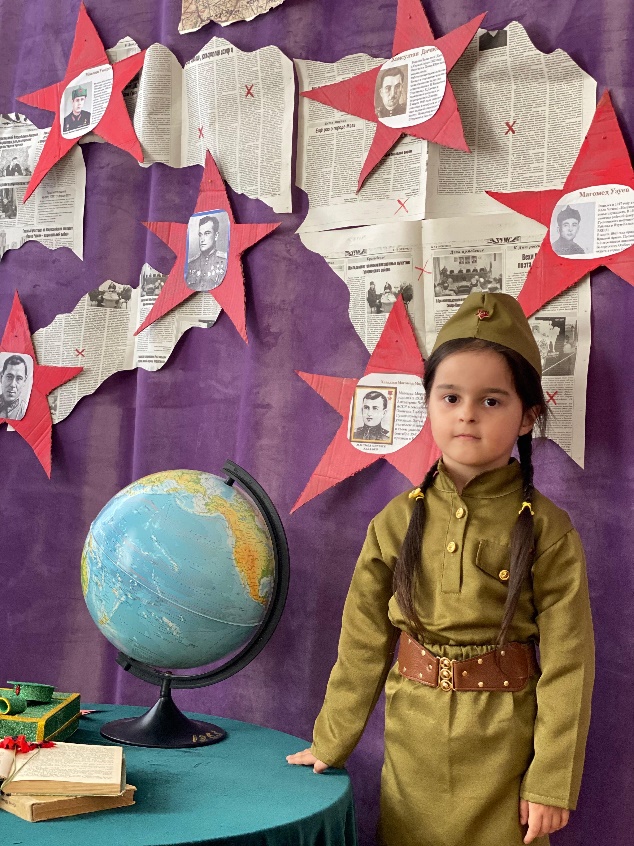 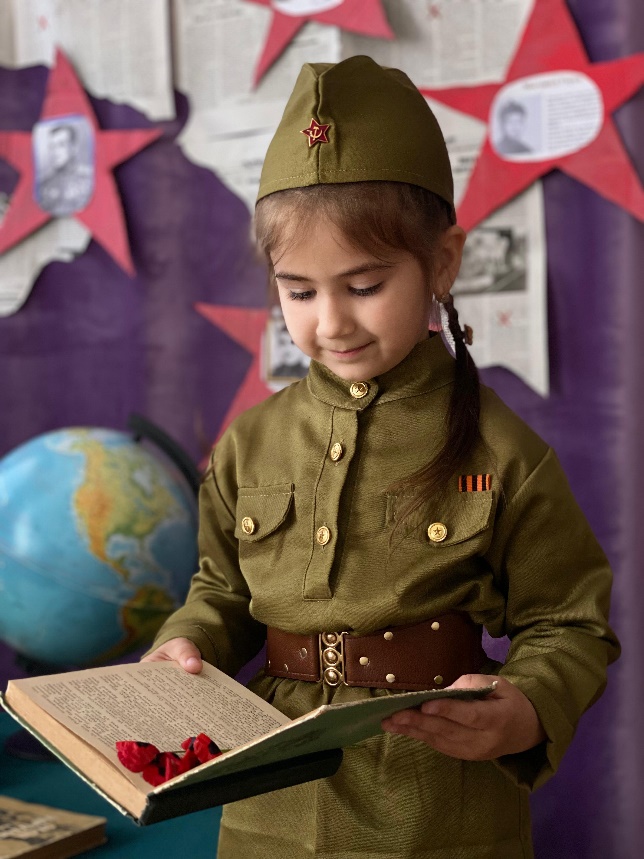 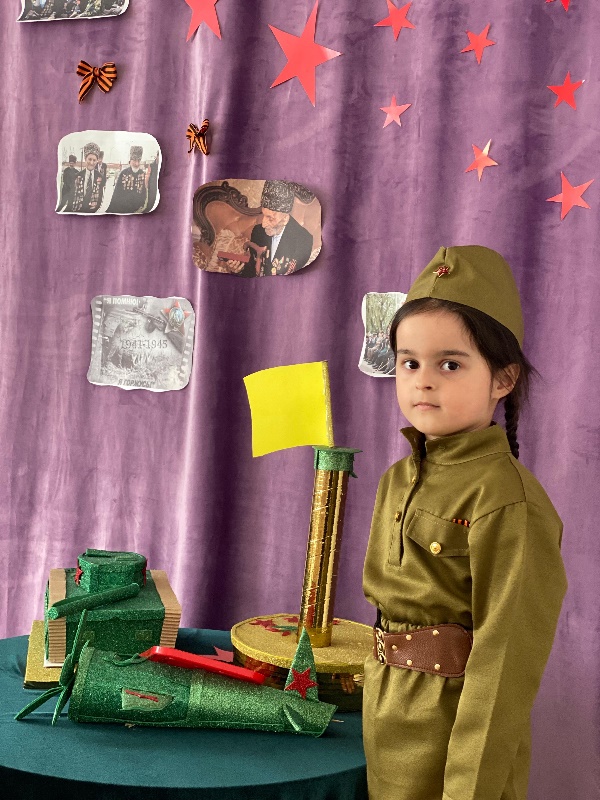 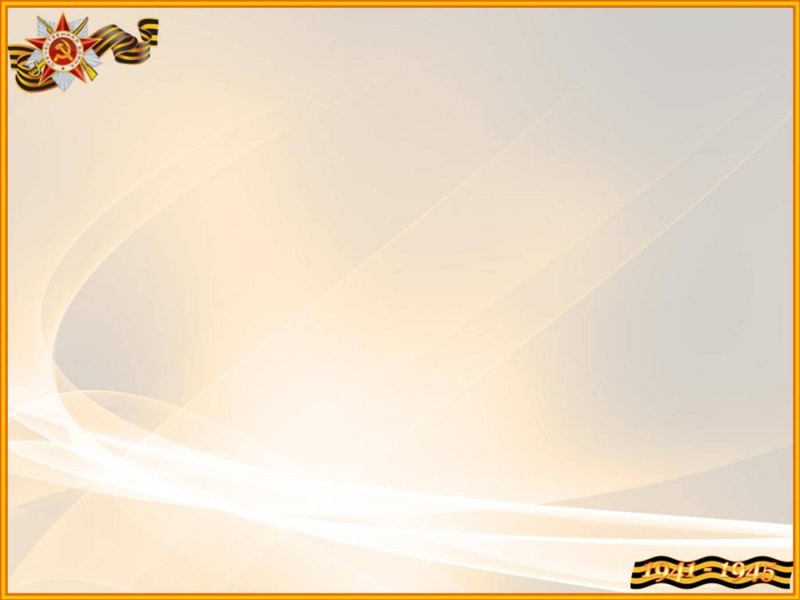 Работа с педагогами.                 
Оформление стенда: «Сийлахь-Боккхачу Даймехкан т1еман вайн йуртара нохчийн толамхой».
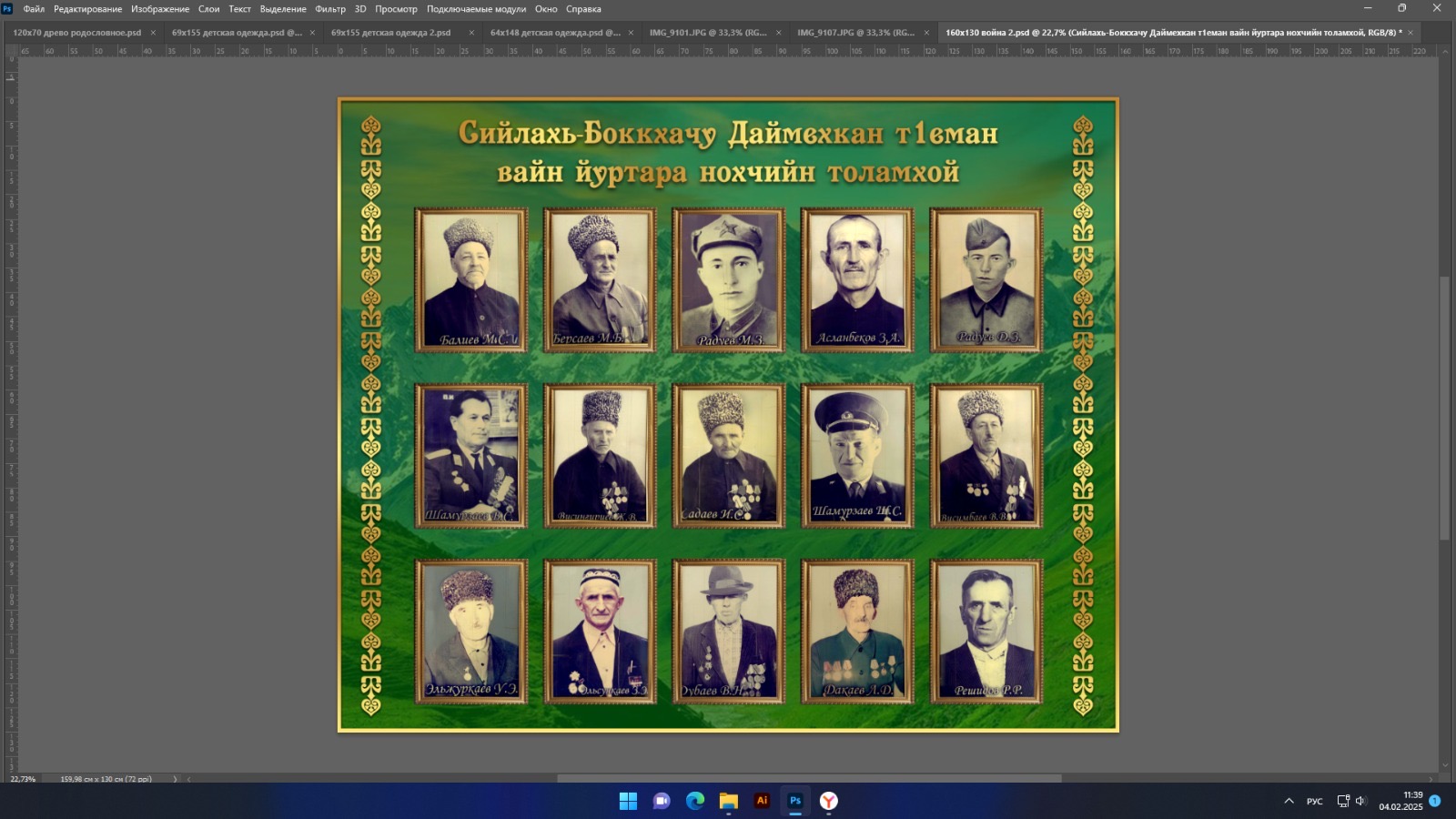 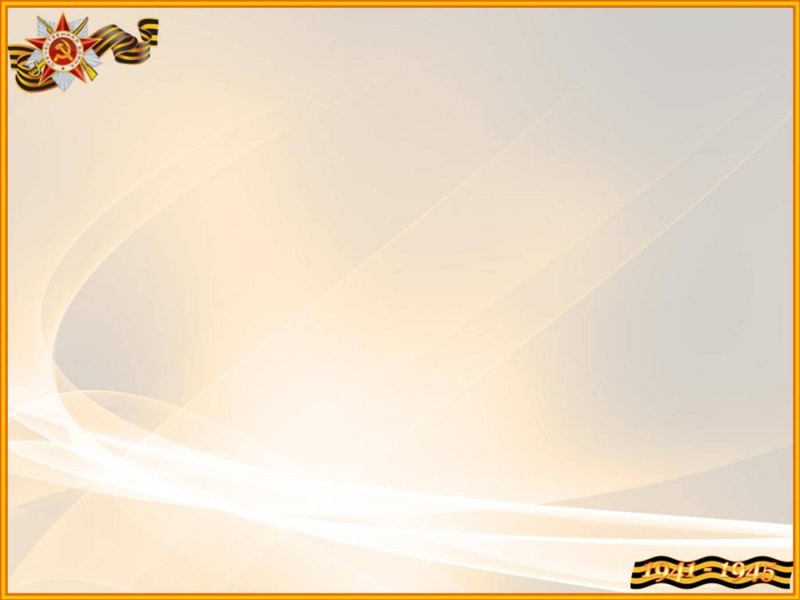 Обновление центров по патриотическому воспитанию в группах.
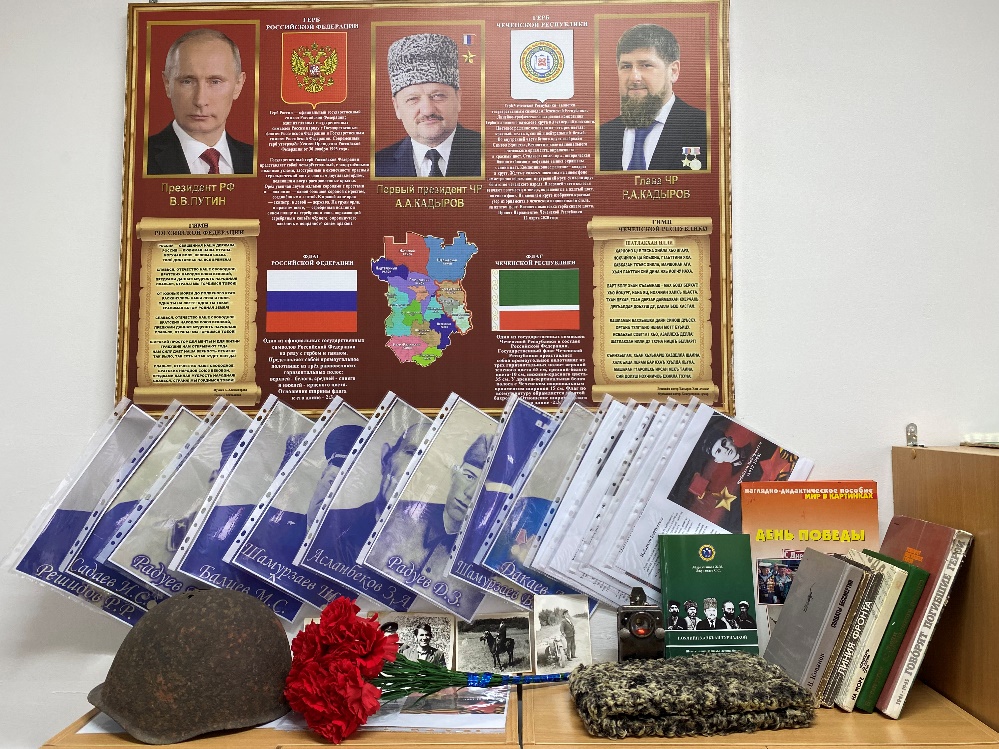 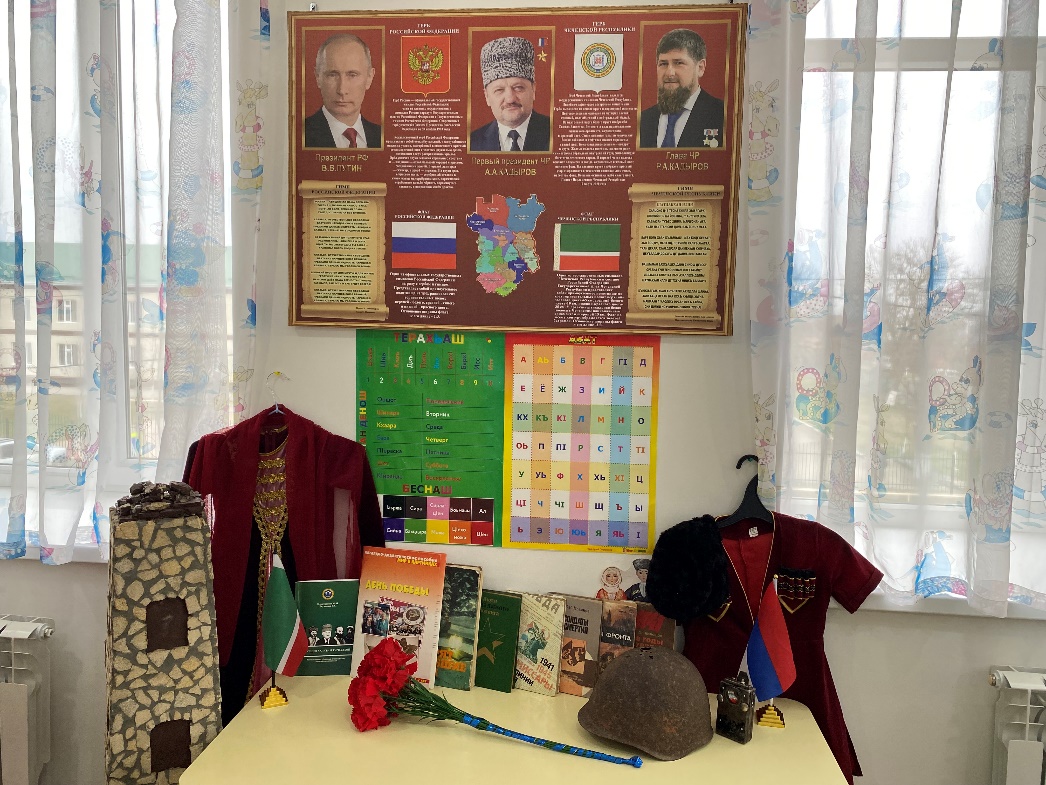 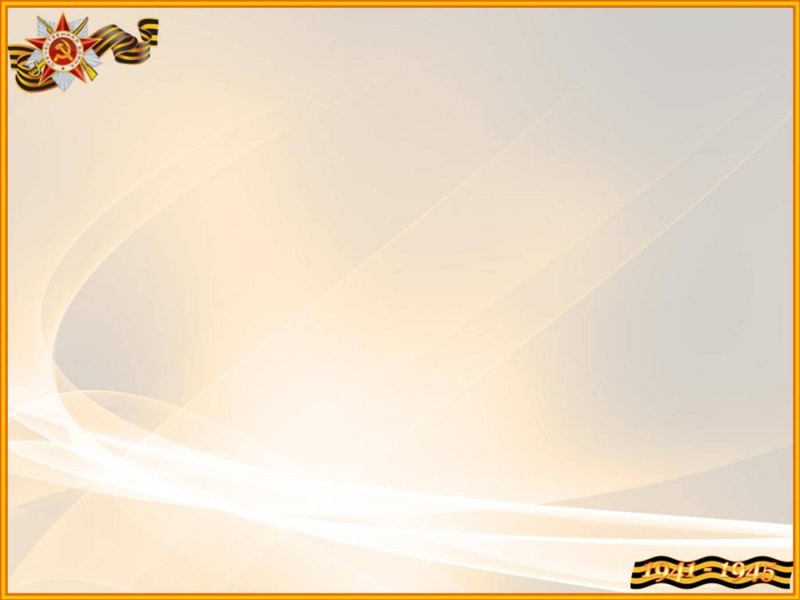 Консультация:                                                         «Актуальность нравственно-патриотического воспитания дошкольников».
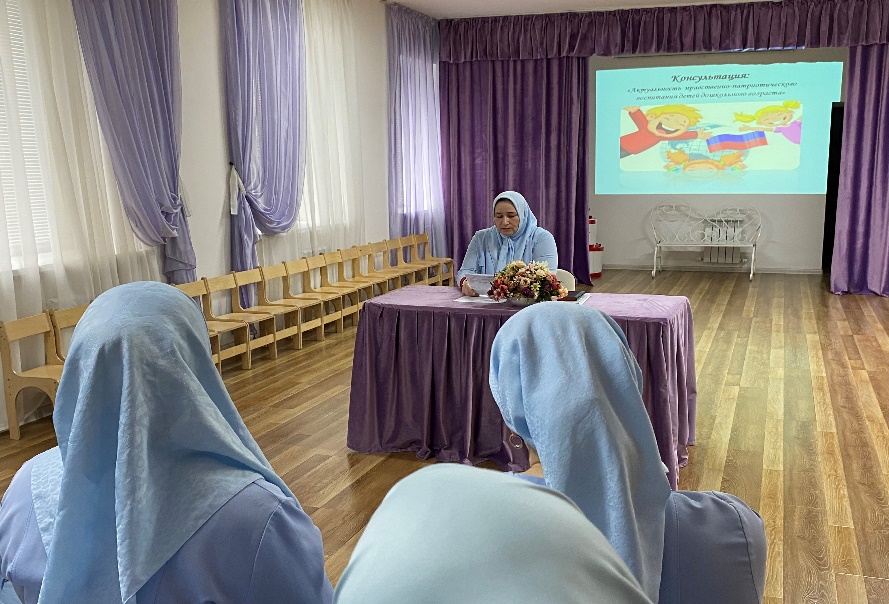 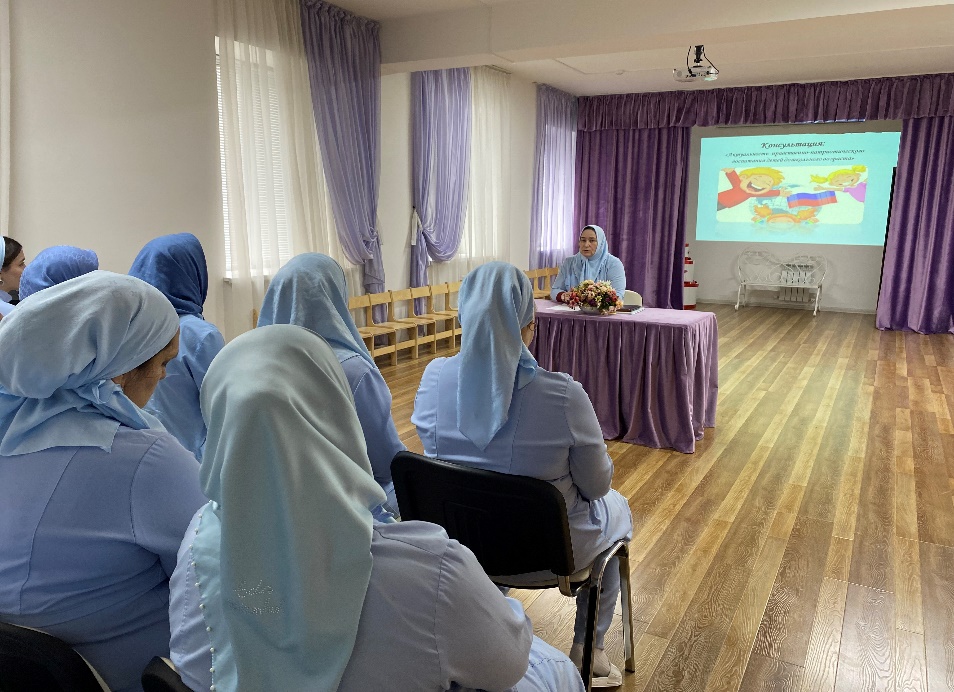 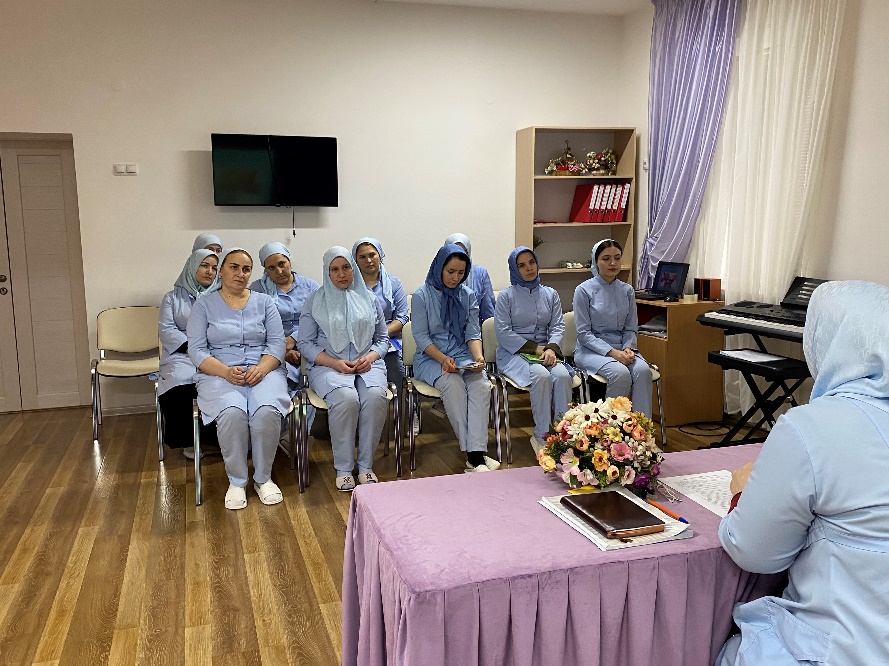 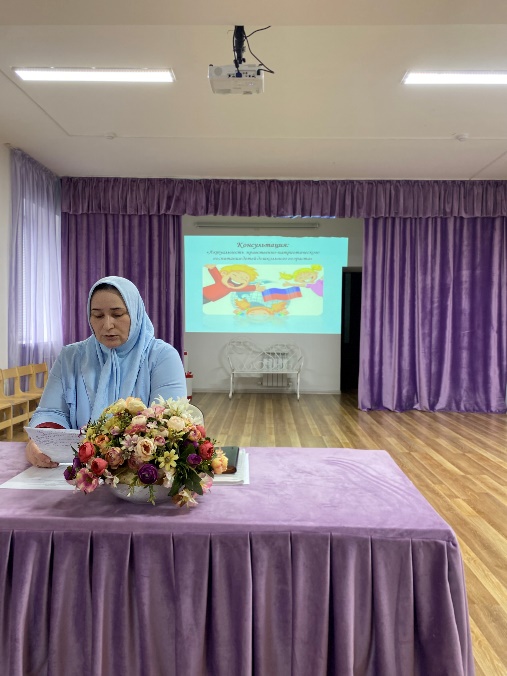 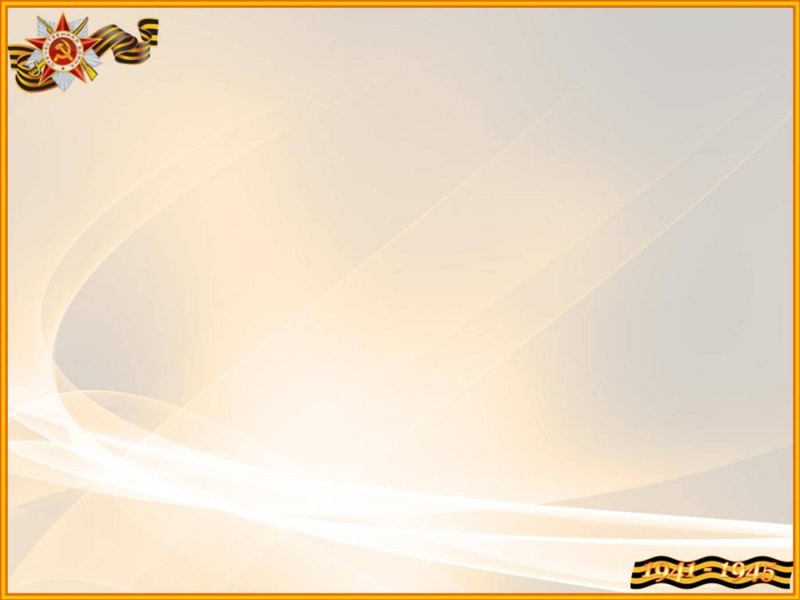 Оформление выставки детских  поделок:                        «Мой папа – защитник Отечества!»
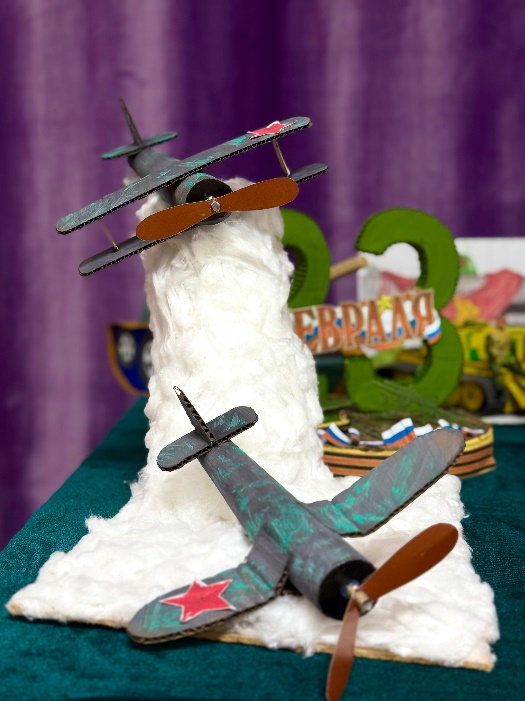 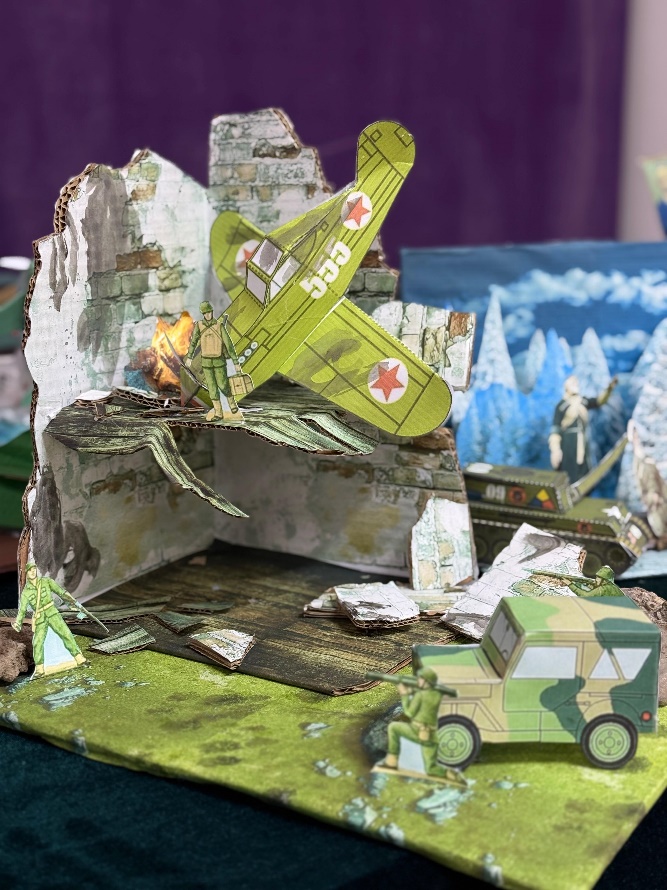 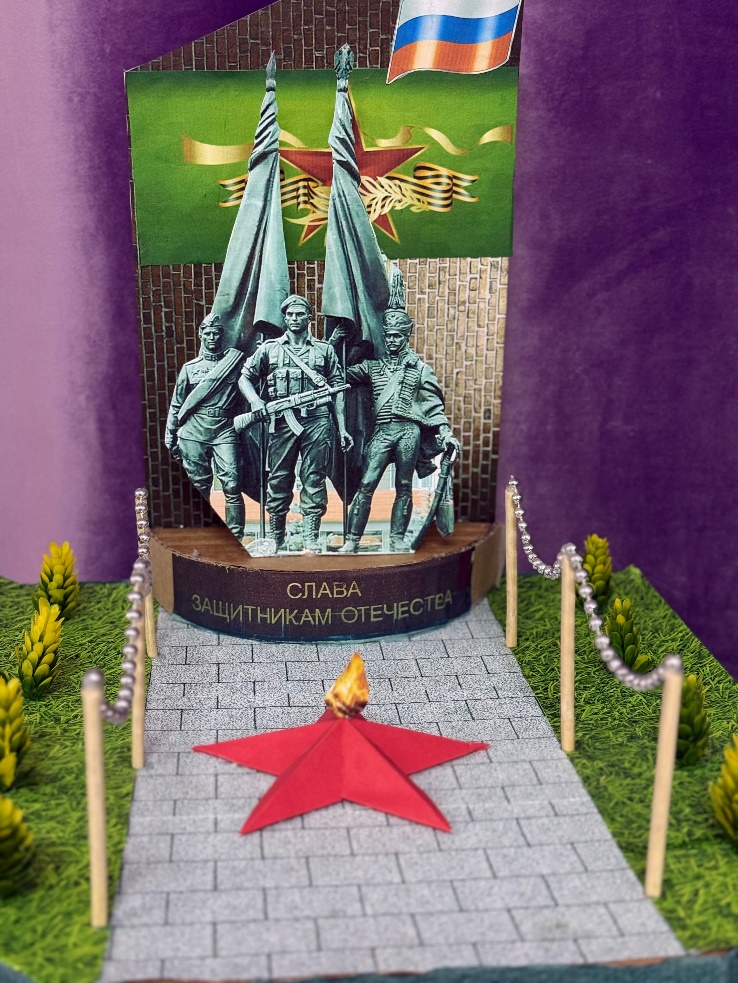 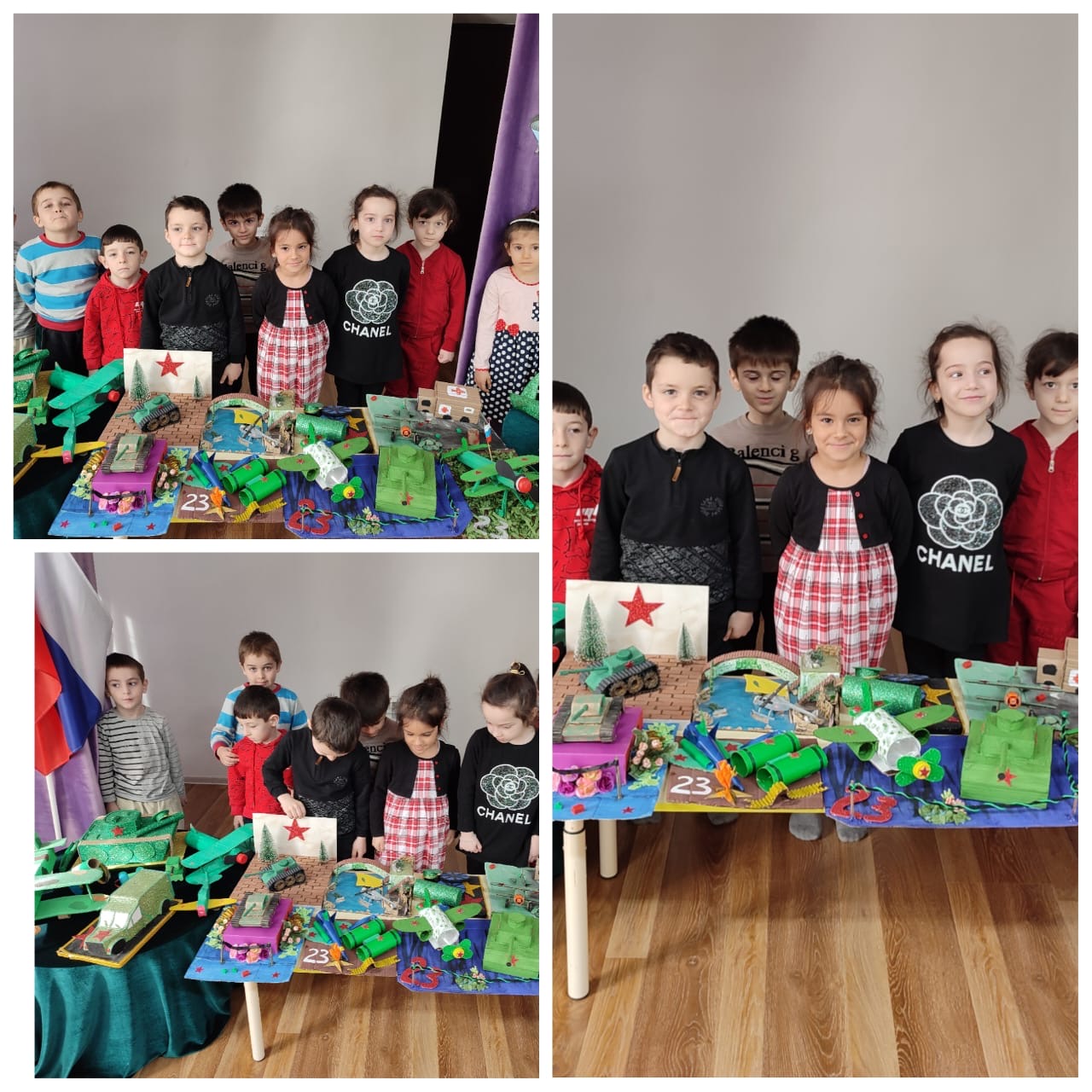 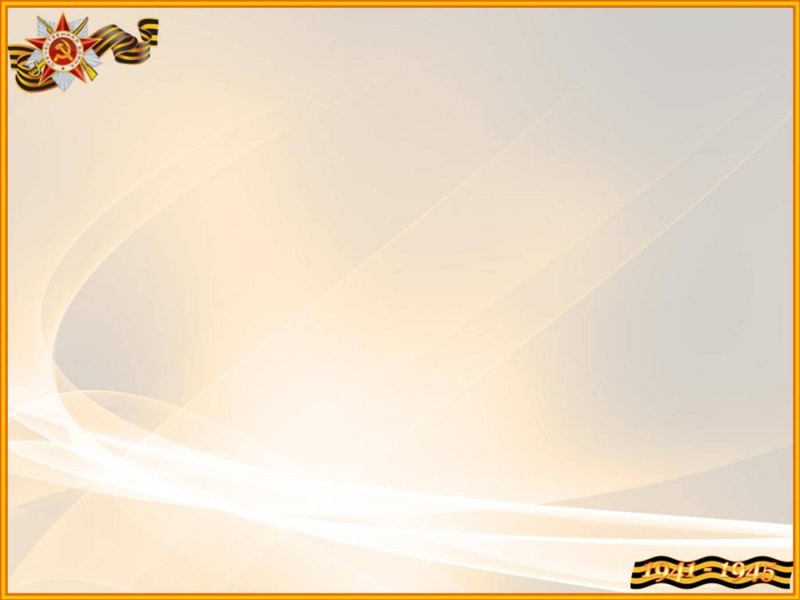 Работа с родителями.                                              Консультация: «Как  рассказать ребенку о ВОВ?».
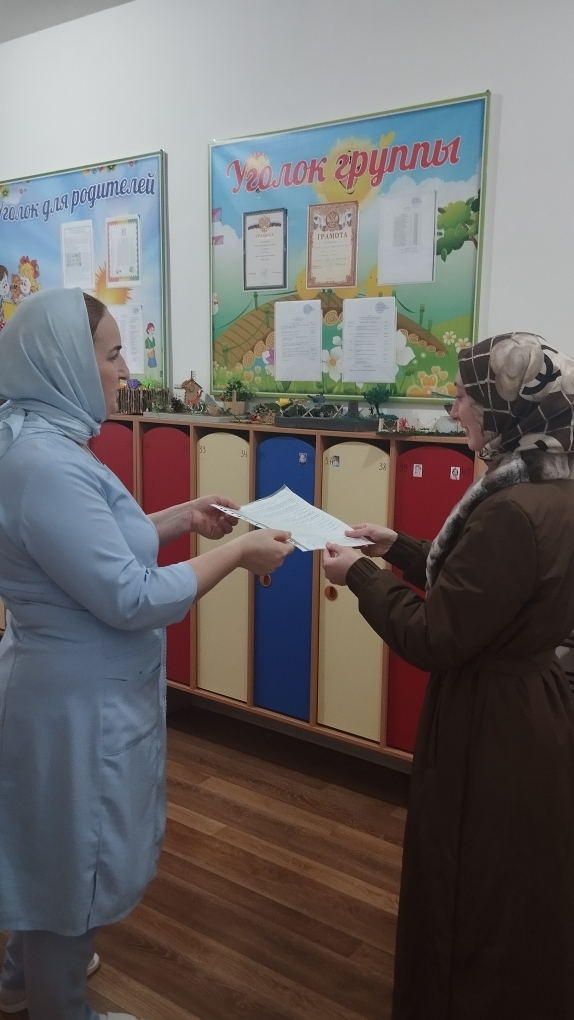 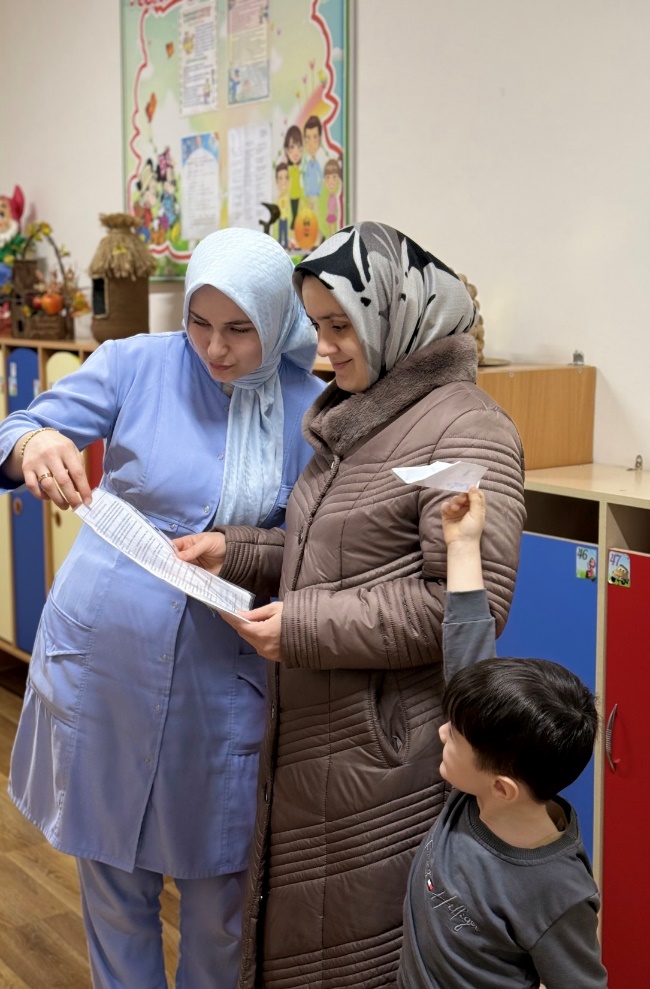 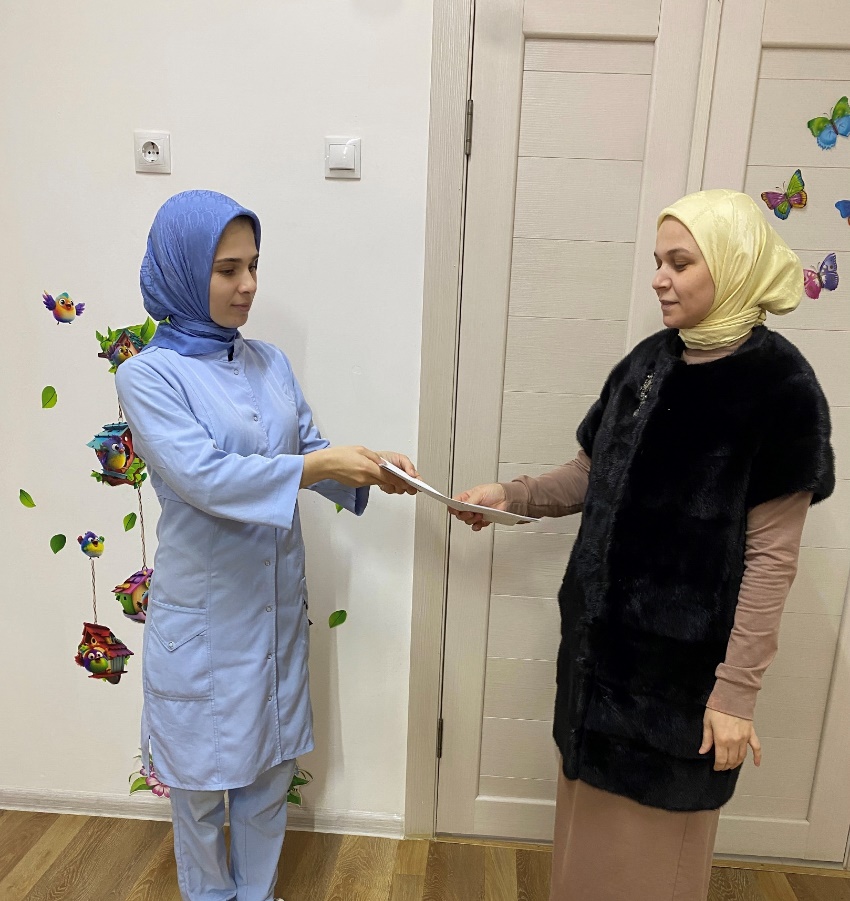 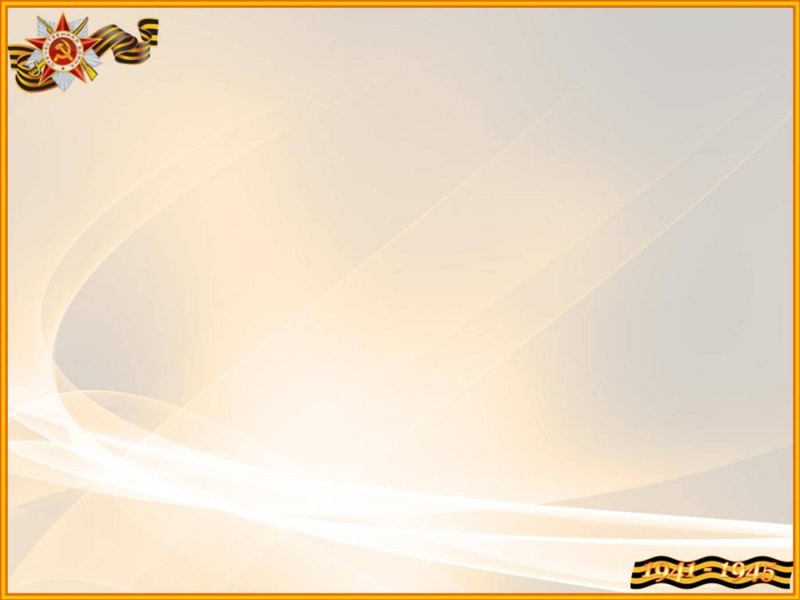 Сбор материалов из семейных архивов.
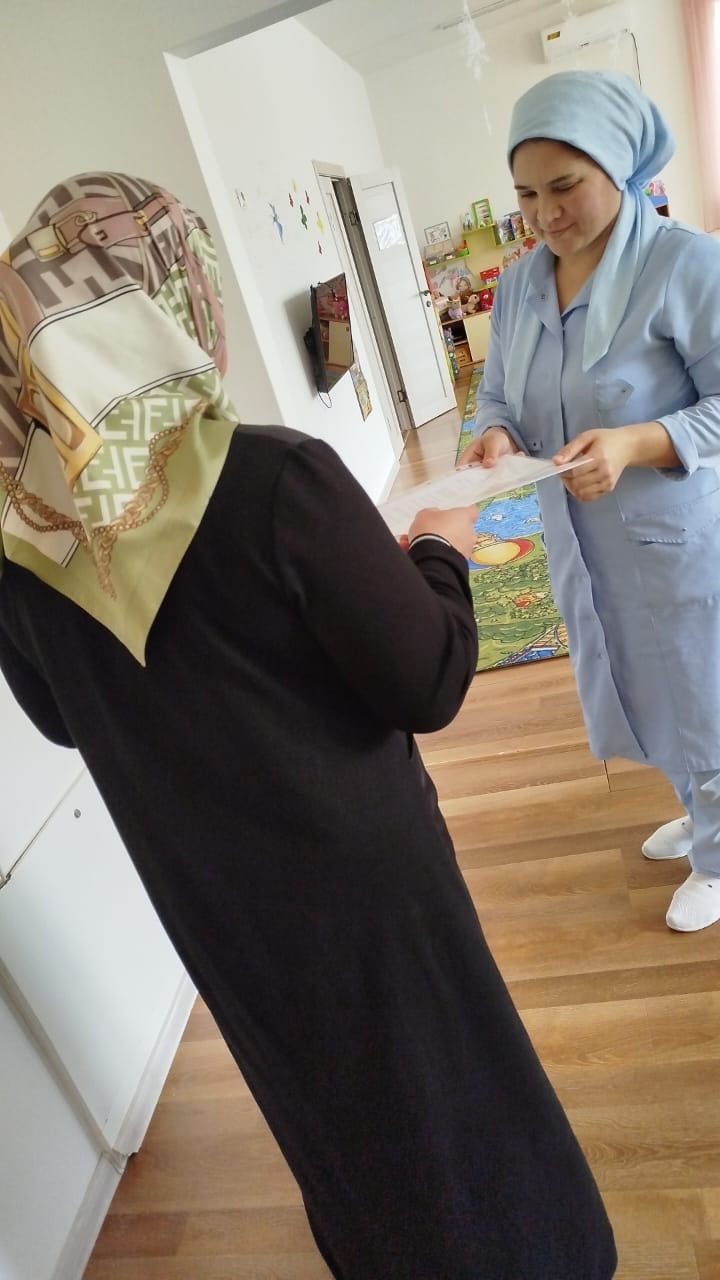 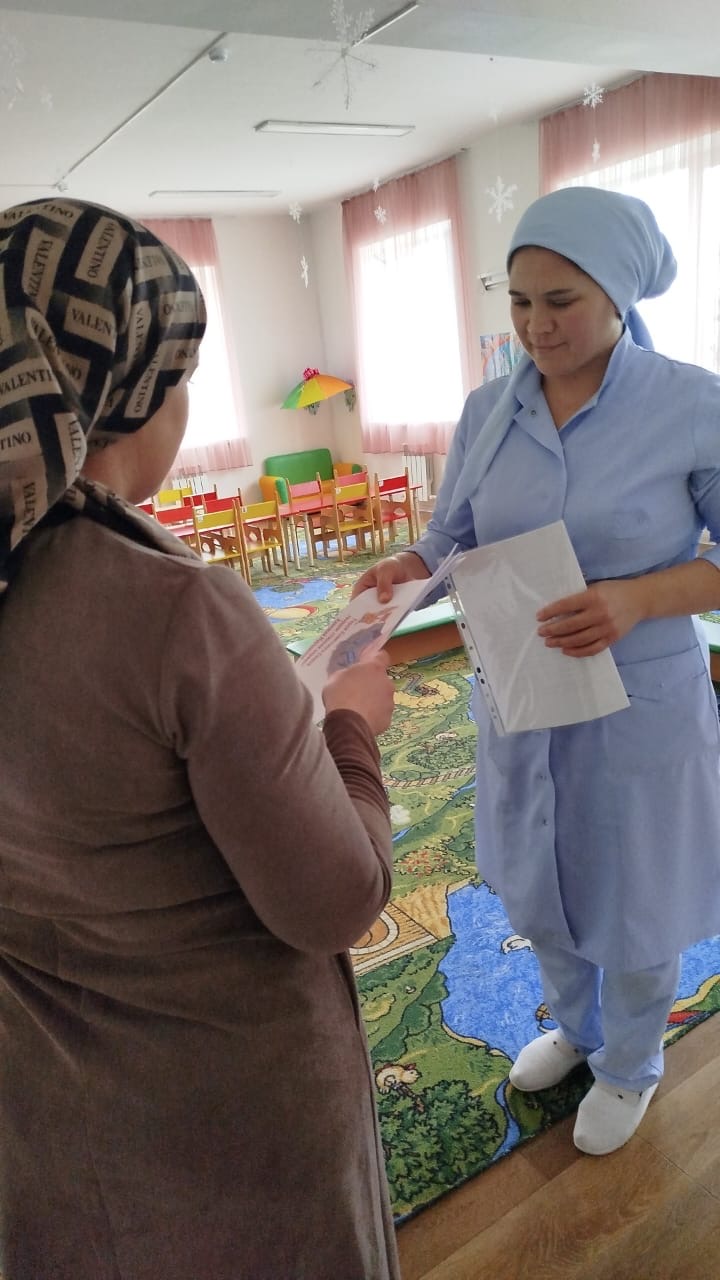 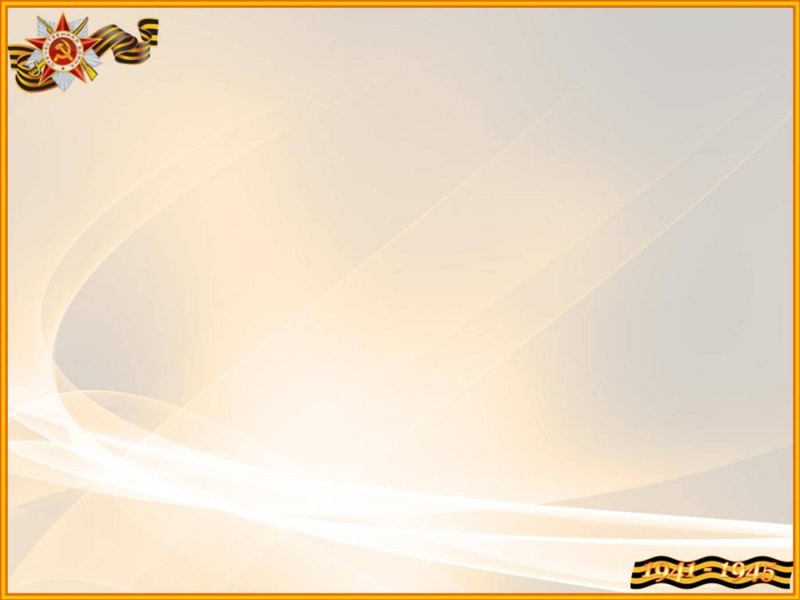 Сбор материалов из семейных архивов
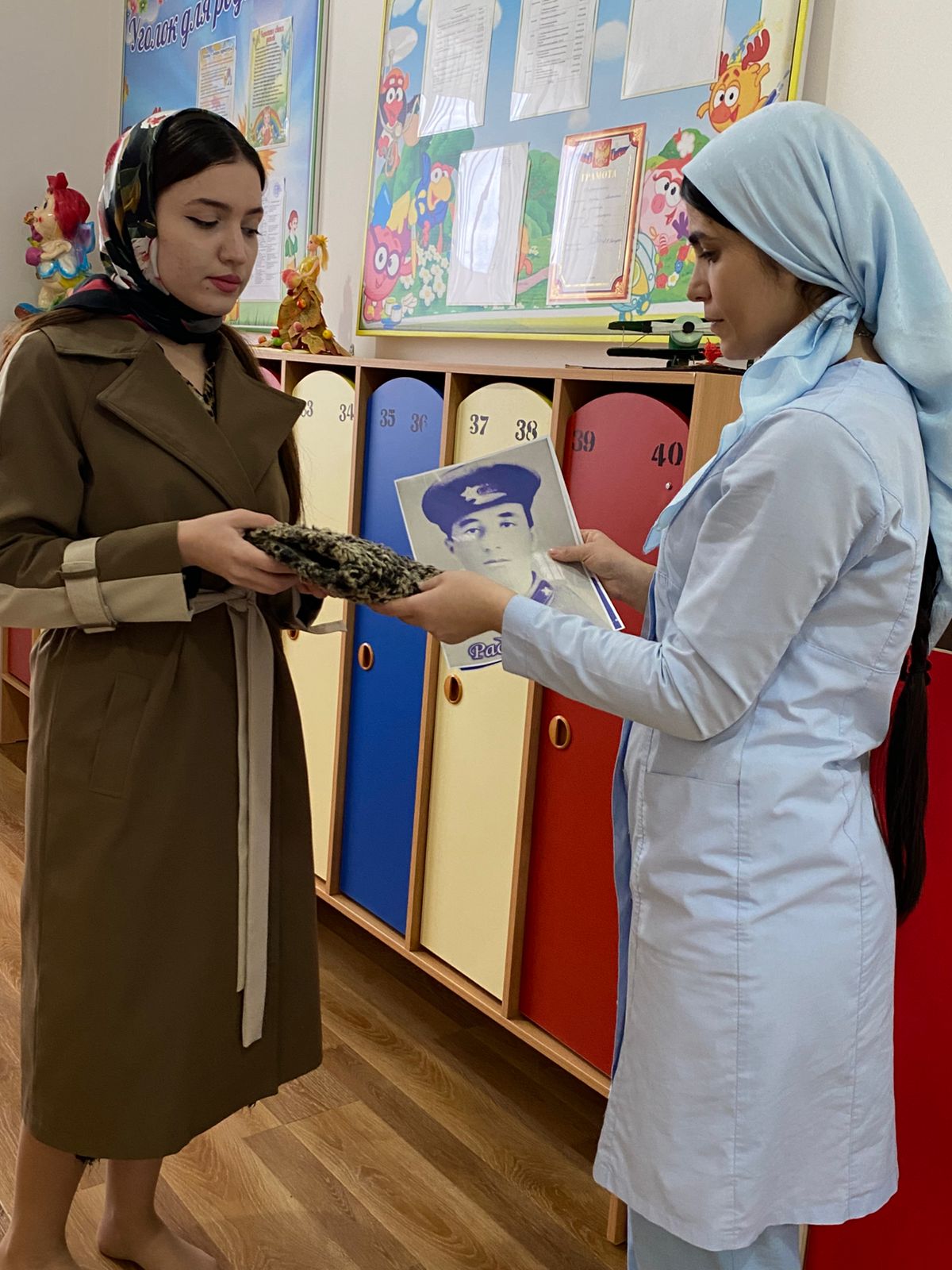 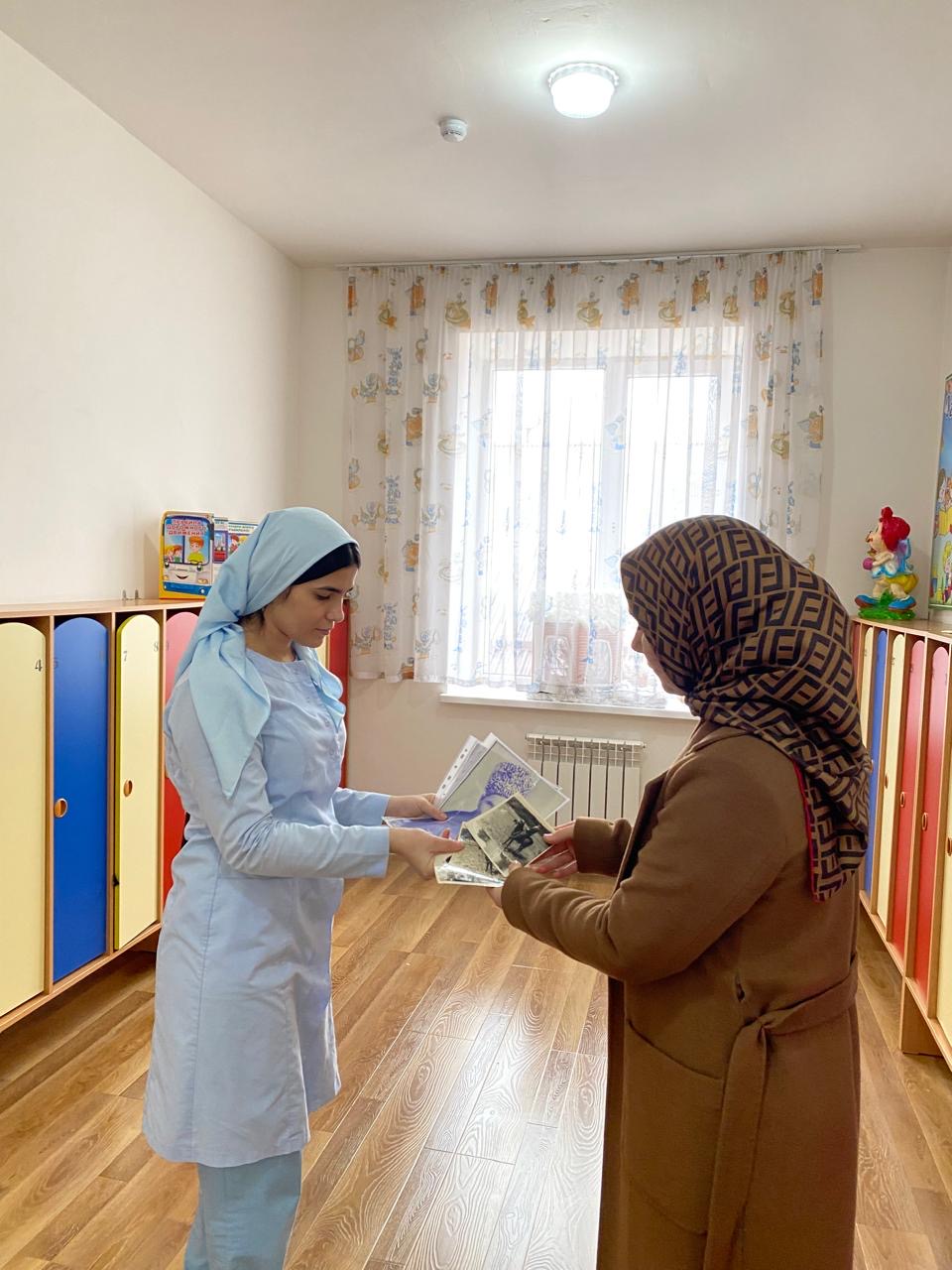 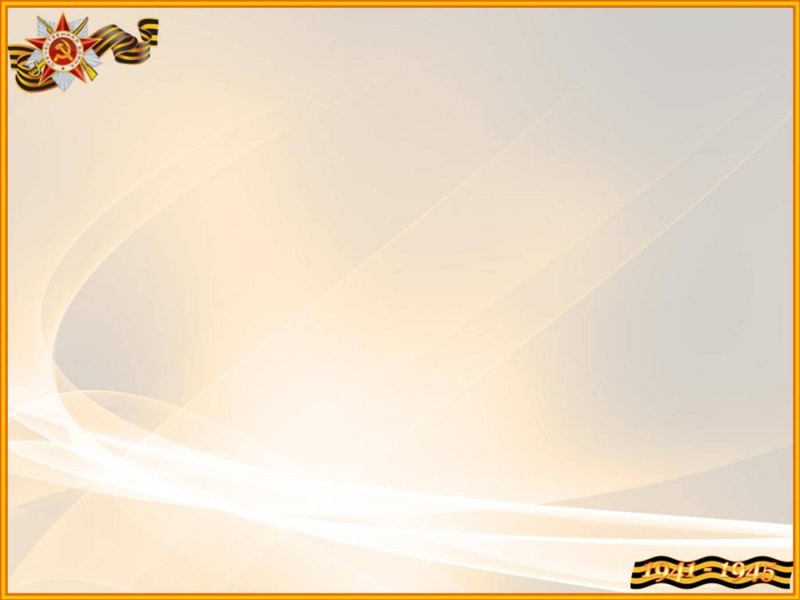 Совместная выставка детских рисунков:                       «Т1еман сурт».
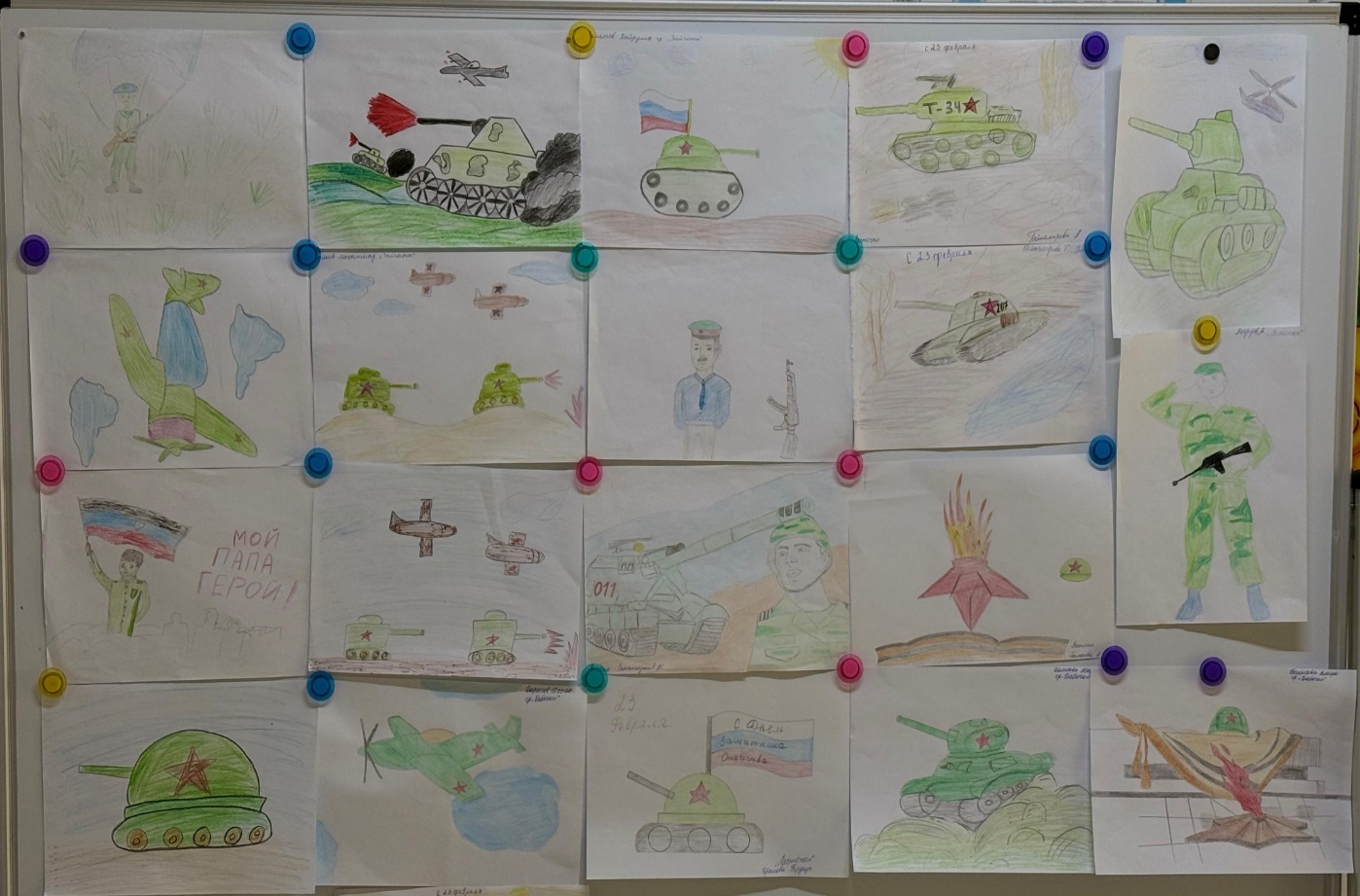 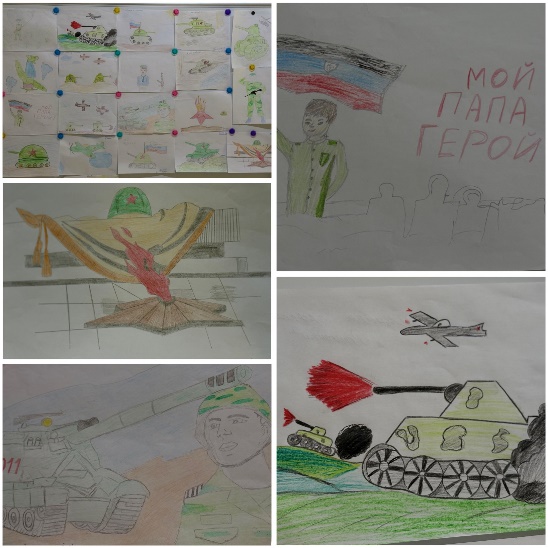 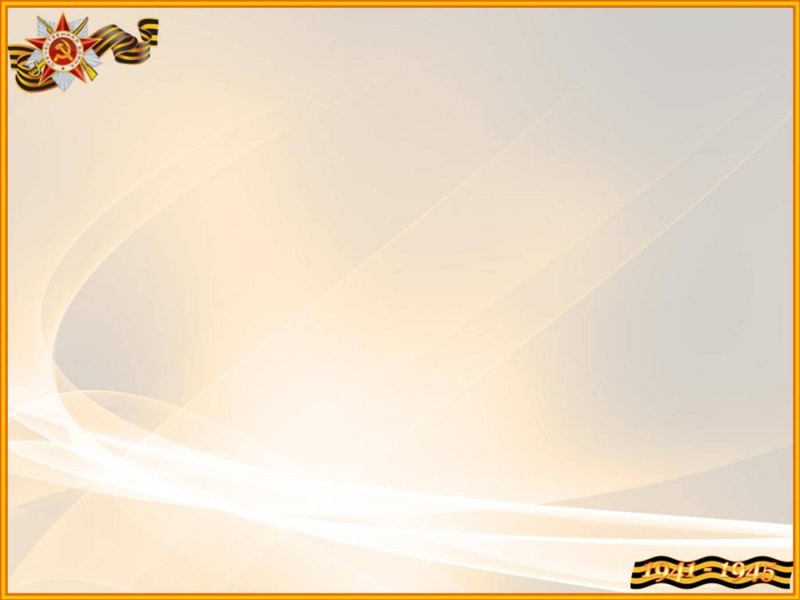 Совместное изготовление поделок                                        на военную тематику.
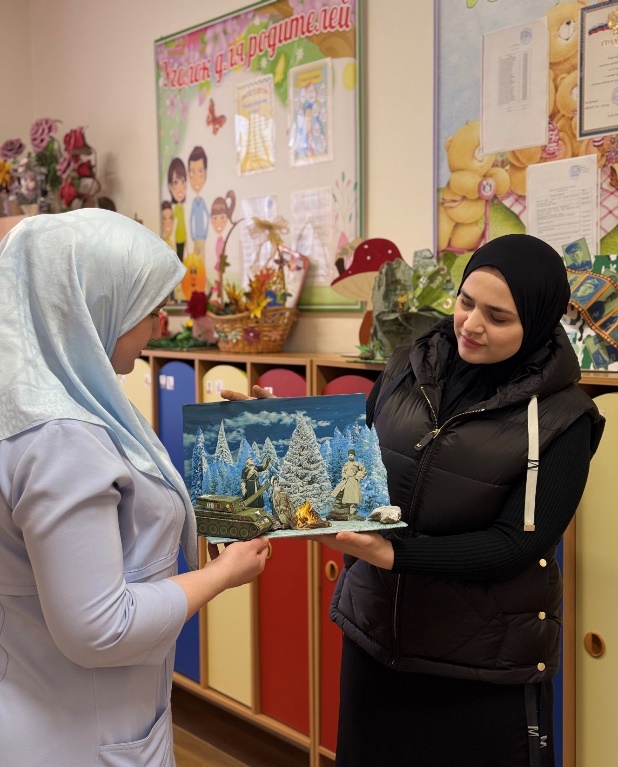 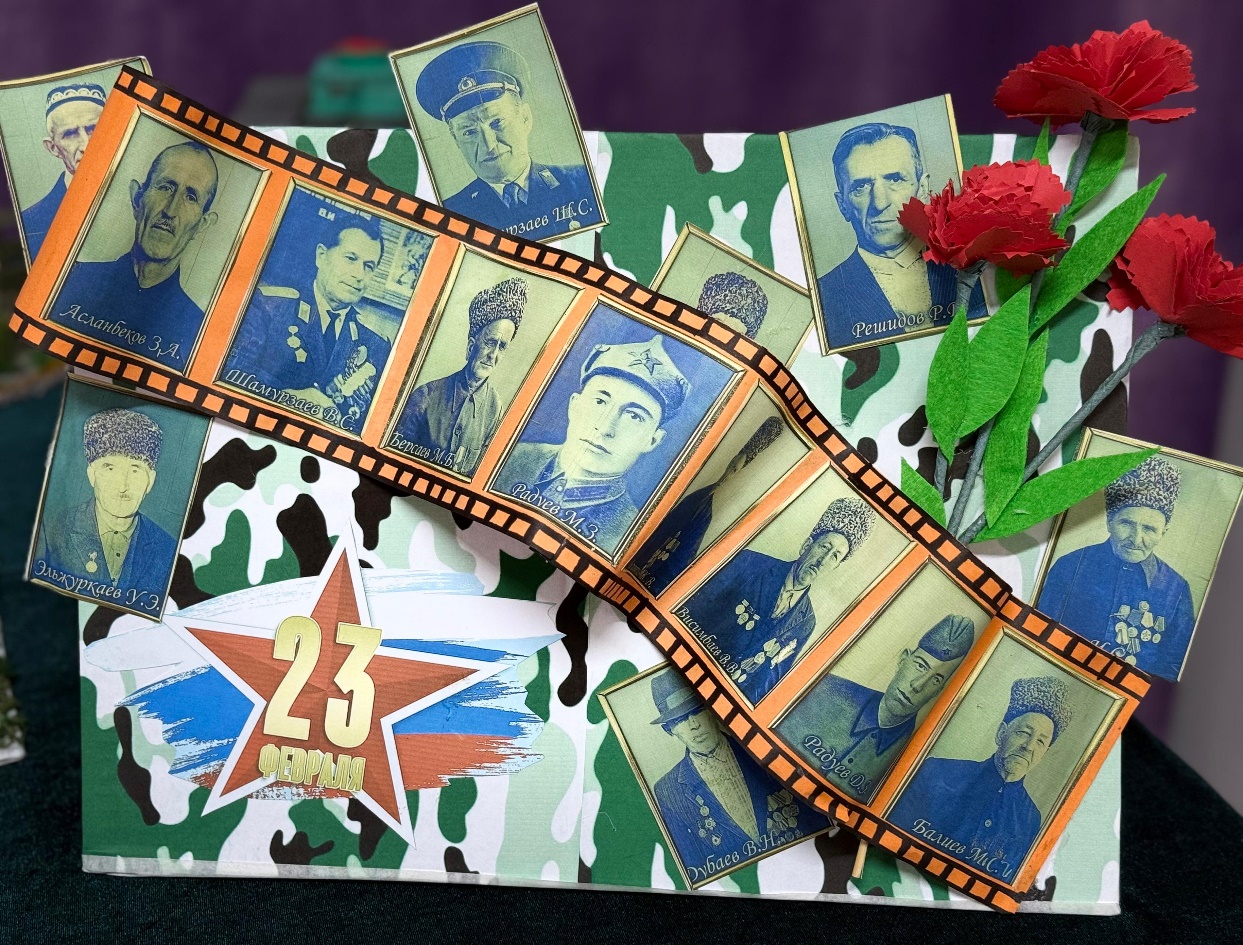 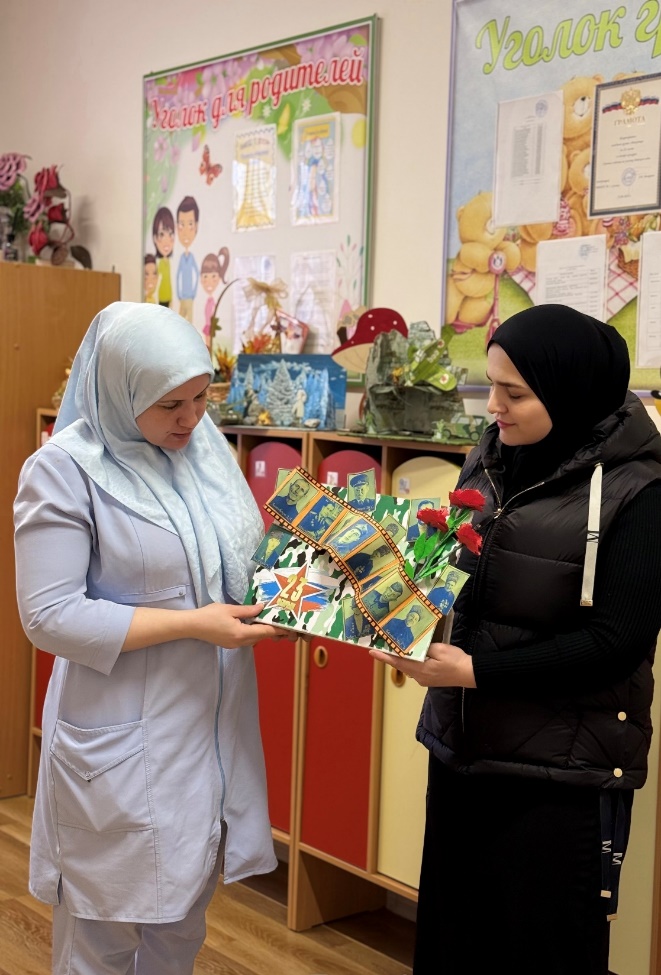 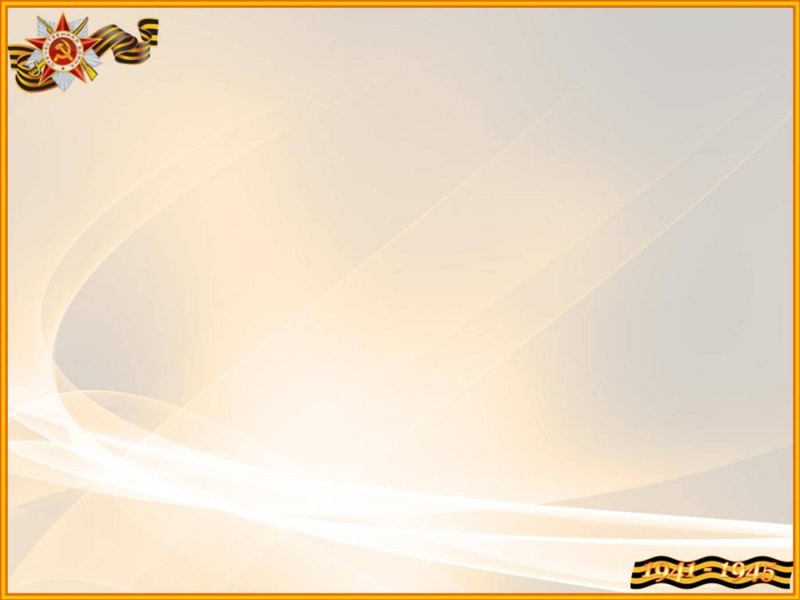 Выводы (промежуточные) по результатам                  проекта.
В ходе реализации проекта была удовлетворена потребность детей в представлении о национальных героях, чеченцев – ветеранов ВОВ, уроженцев села. Безусловно, знакомство с каждым героем стало для детей неким стимулом. Это позволило детям не просто повысить интерес детей к событиям ВОВ, к людям, защищавшим нашу малую и большую Родину много лет назад, но и способствовало формированию основ нравственно-патриотической позиции у дошкольников, которая затем ляжет в основу личности взрослого человека, как гражданина -истинного патриота своей страны. У детей появилось чувство осознанной гордости за свой  народ и понимание того, что  Чеченская республика является их малой Родиной и неотъемлемой частью великой и необъятной страны под названием «Россия». Произошло это благодаря разнообразным формам работы с детьми и родителями, а также тесному взаимодействию педагогов.
      Перспективы дальнейшего развития проекта.      На сегодняшний день проект еще не завершен, так как реализация его была запланирована на весь 2024-2025 учебный год. В перспективе планируются провести следующие мероприятия: масштабное мероприятие, приуроченное к 80-летию Великой Победы в ВОВ, акция «Георгиевская лента», «Бессмертный полк», экскурсия с детьми в г. Гудермес для возложения цветов к памятнику неизвестного солдата. Будет продолжен цикл бесед-презентаций для детей «Ветераны ВОВ-наши односельчане». Как результат и одновременно продукт проекта планируется выпустить фотоальбом памяти под названием «Сийлахь-Боккхачу Даймехкан т1еман йуртара нохчийн толамхой», а также представить презентацию по итогам проекта.
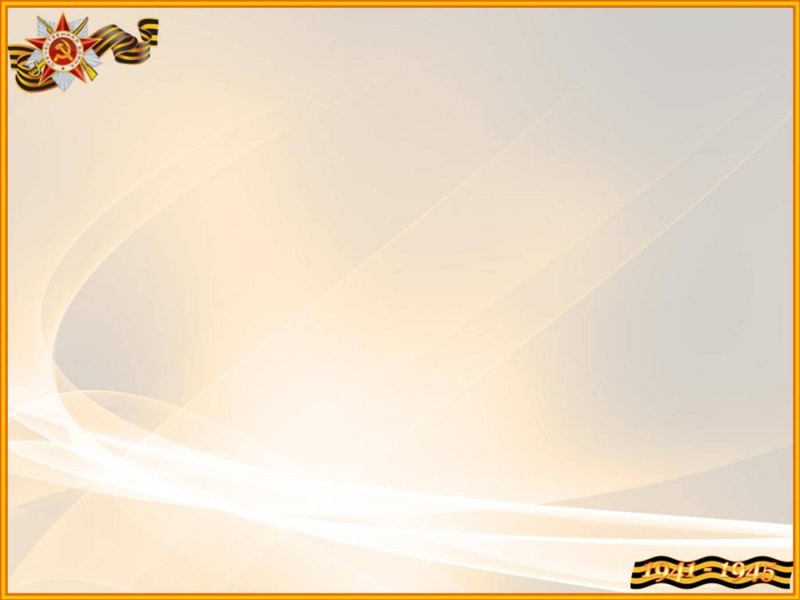 Список использованной литературы:
Ветохина А.Я., Дмитренко З.С. Нравственно-патриотическое воспитание детей дошкольного возраста. Планирование и конспекты занятий / А.Я Ветохина, З.С. Дмитренко. – Санкт-Петербург. Детство – Пресс, 2013. –192 с.;
 НОХЧИЙН ХАЛКЪАН ТУРПАЛХОЙ (Школазхошца да1йахьа лерина йолчу занятийн конспекташ)   Абдрахманова Ж.М. Джунаидов С.C. АО «ИПК «Грозненский рабочий» 2022;
Наглядно-дидактическое пособие «День Победы», Москва, МОЗАЙКА-СИНТЕЗ, 2010;
Интернет-ресурсы.
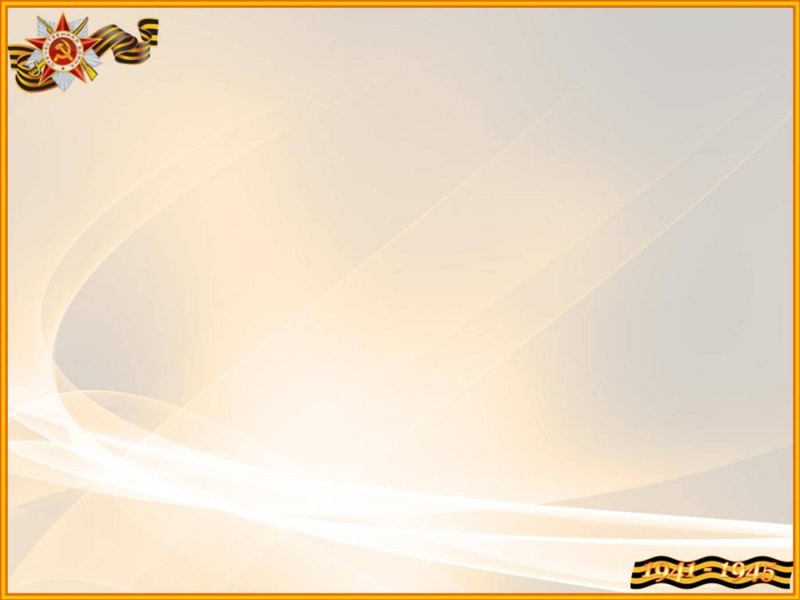 Спасибо за внимание!
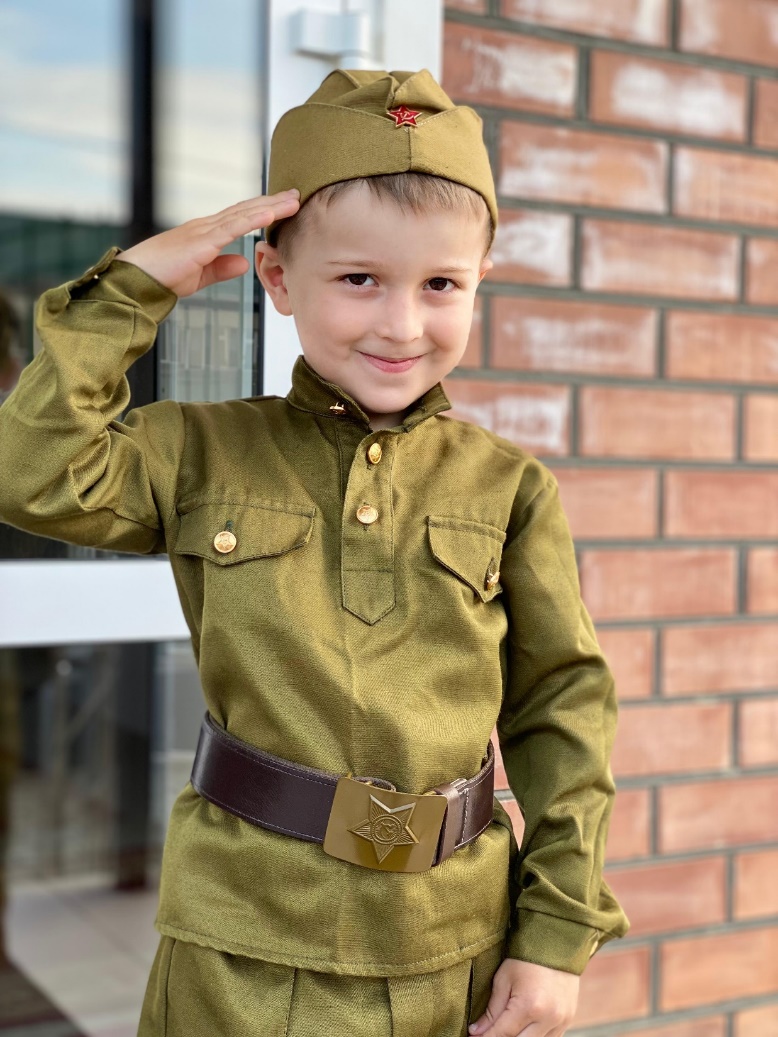 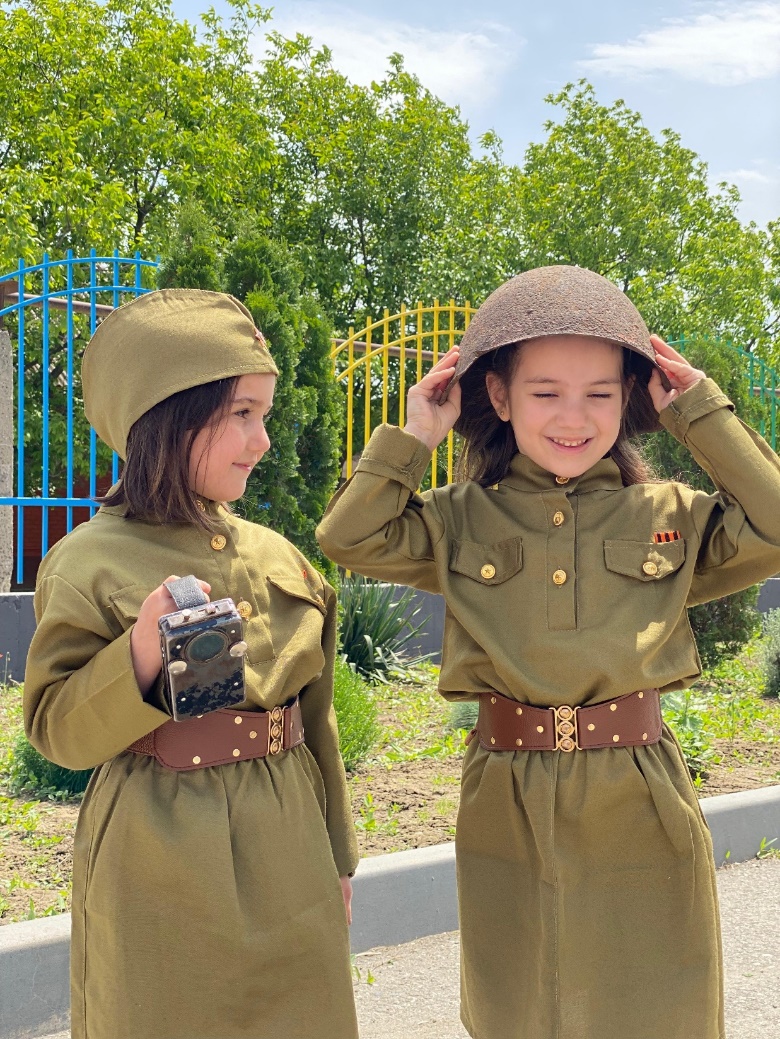